الشريحة 1
السلام عليكم ورحمة الله وبركاته
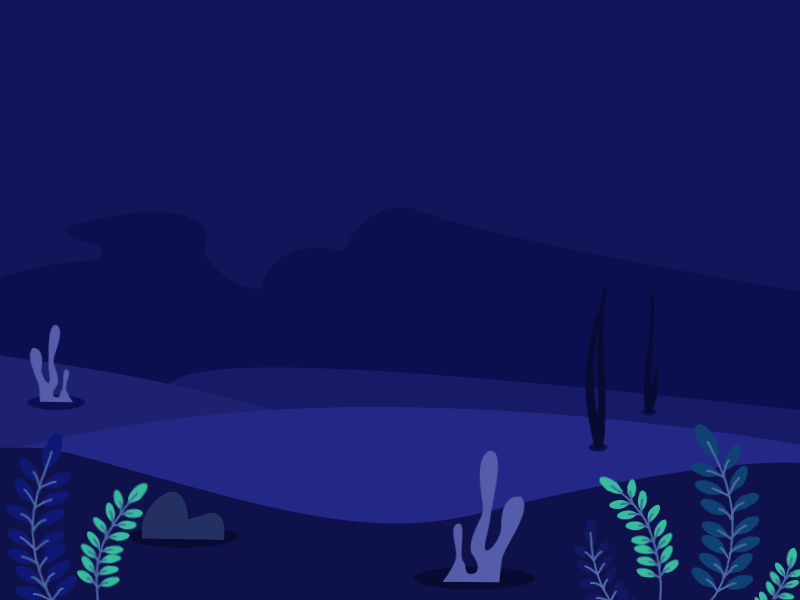 علوم الصف الرابع
الفصل الدراسي الأول 1444 هـــ
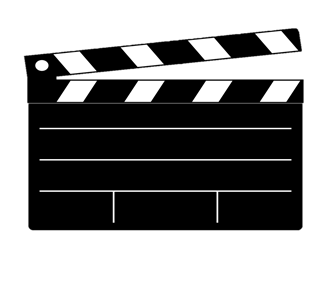 استراتيجية شريط الذكريات
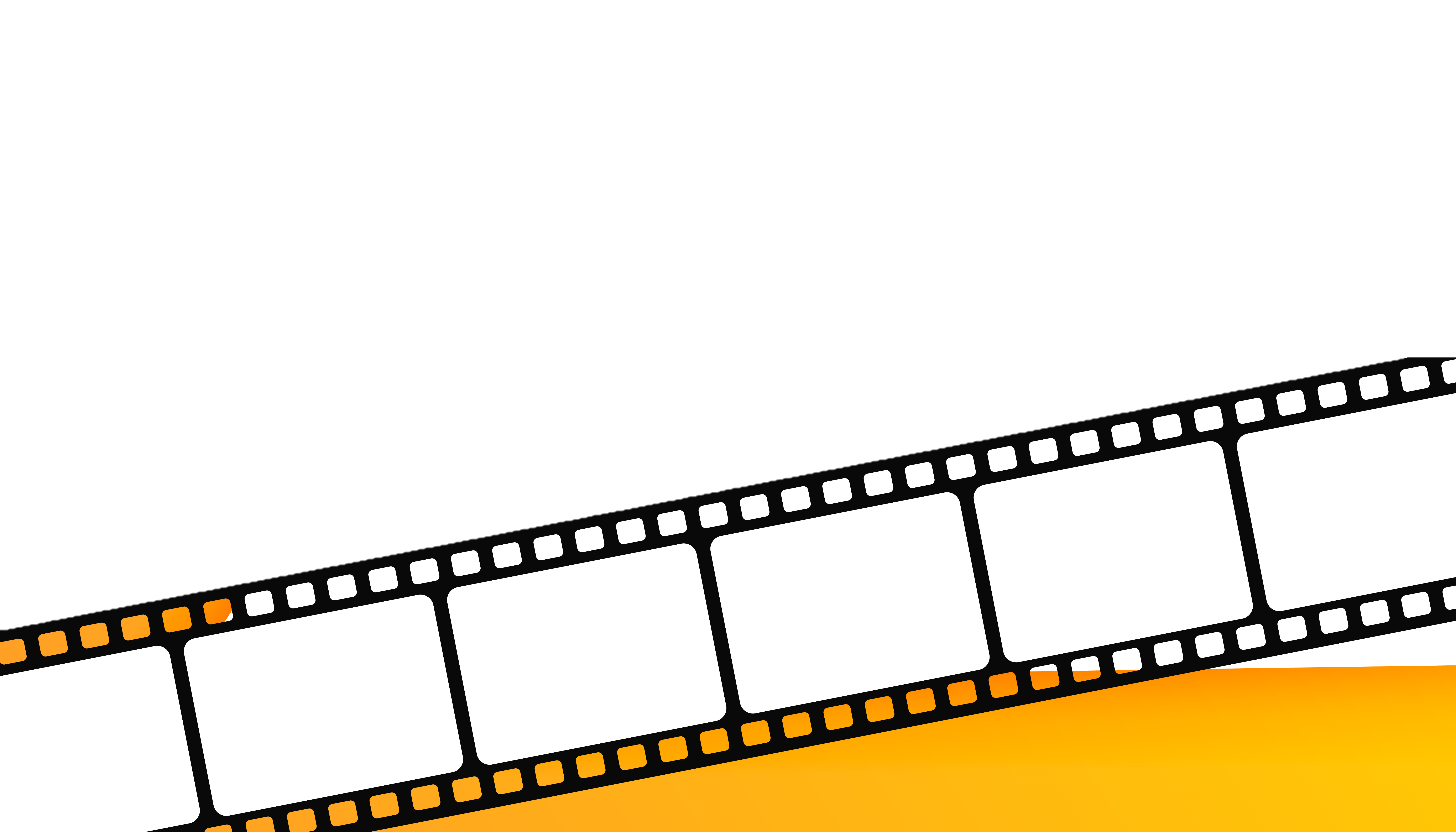 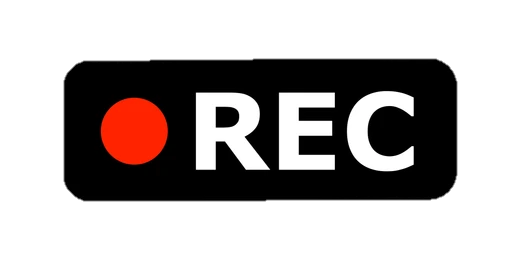 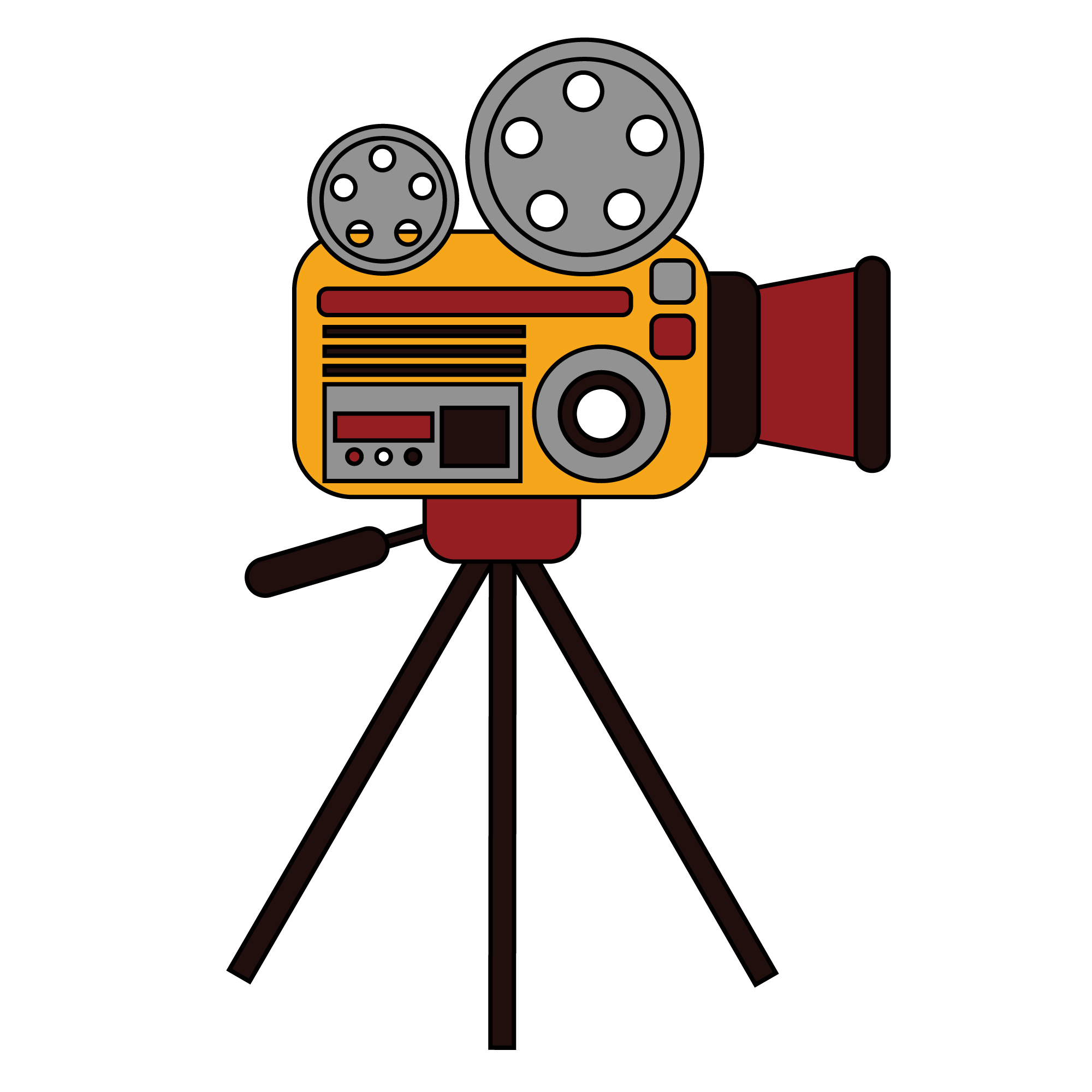 نسخة للطلاب
اسم المجموعة :
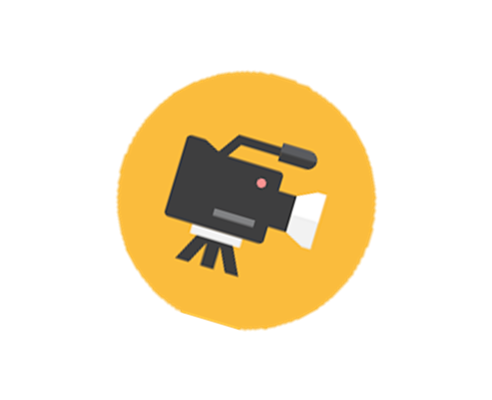 من خلال استراتيجية شريط الذكريات دون ما تعلمته في الدرس السابق
ما لحاجات الرئيسية 
للمخلوقات الحية ؟
تصنف المخلوقات الحية 
في ست ممالك ماهي:
ماهي الخلية ؟
ما مستويات التصنيف ؟
ما وظائف المخلوقات الحية ؟
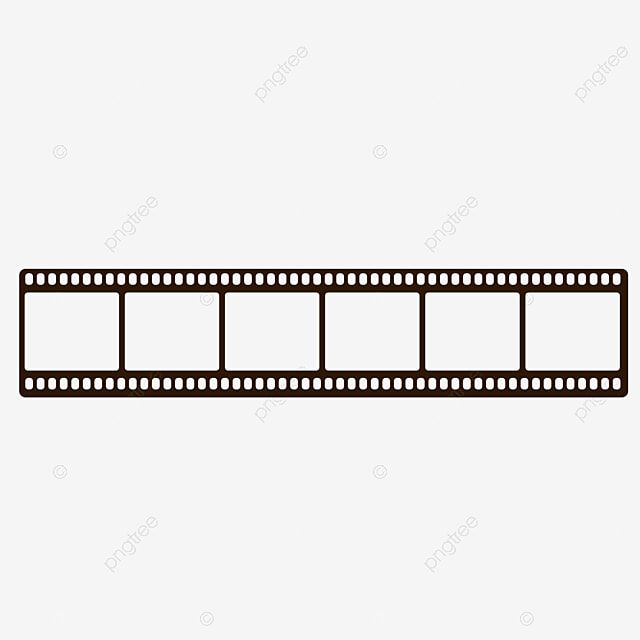 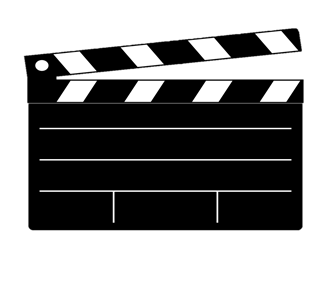 استراتيجية شريط الذكريات
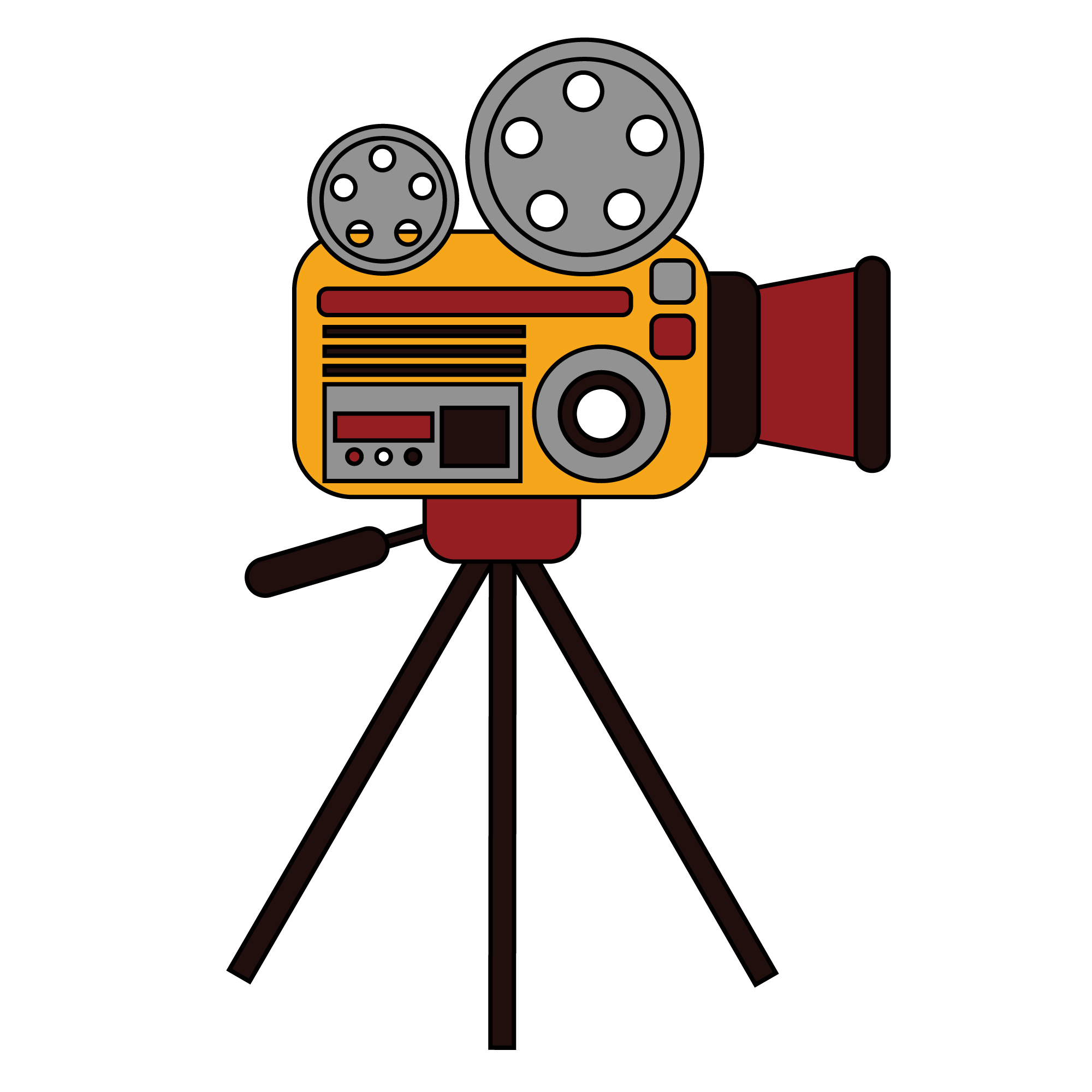 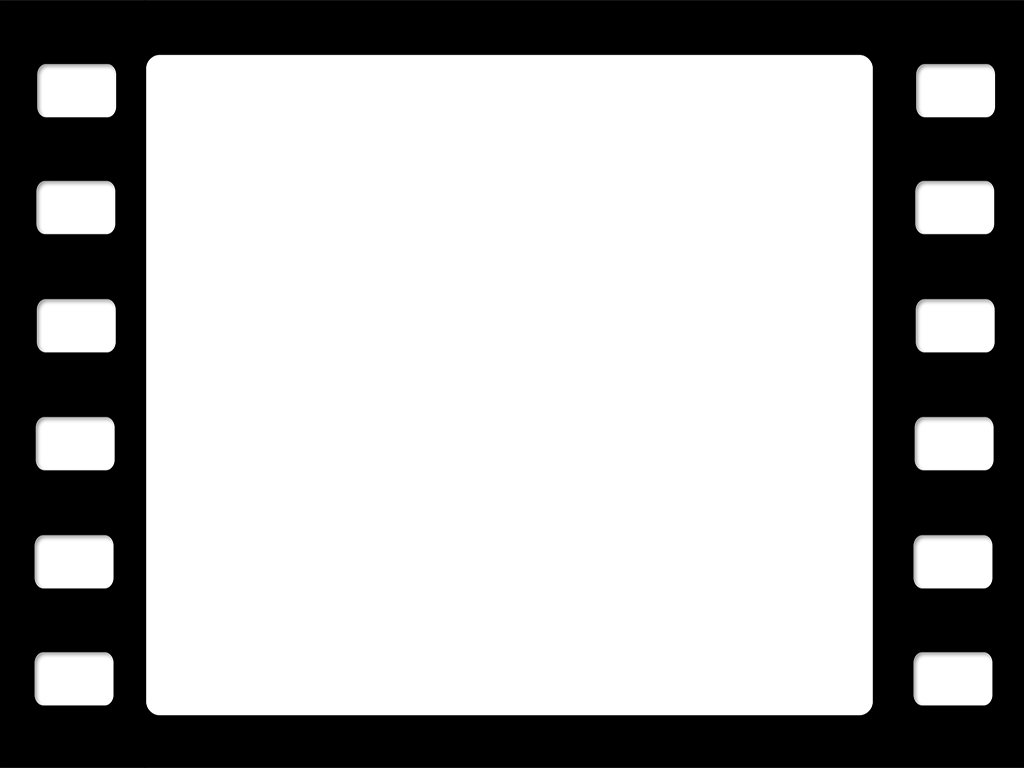 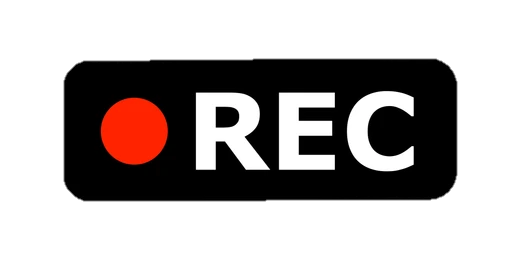 ما وظائف المخلوقات الحية ؟
استراتيجية شريط الذكريات
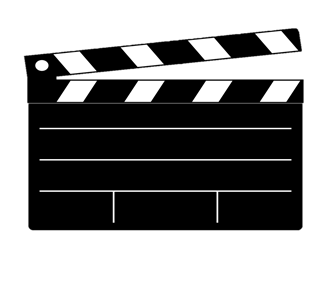 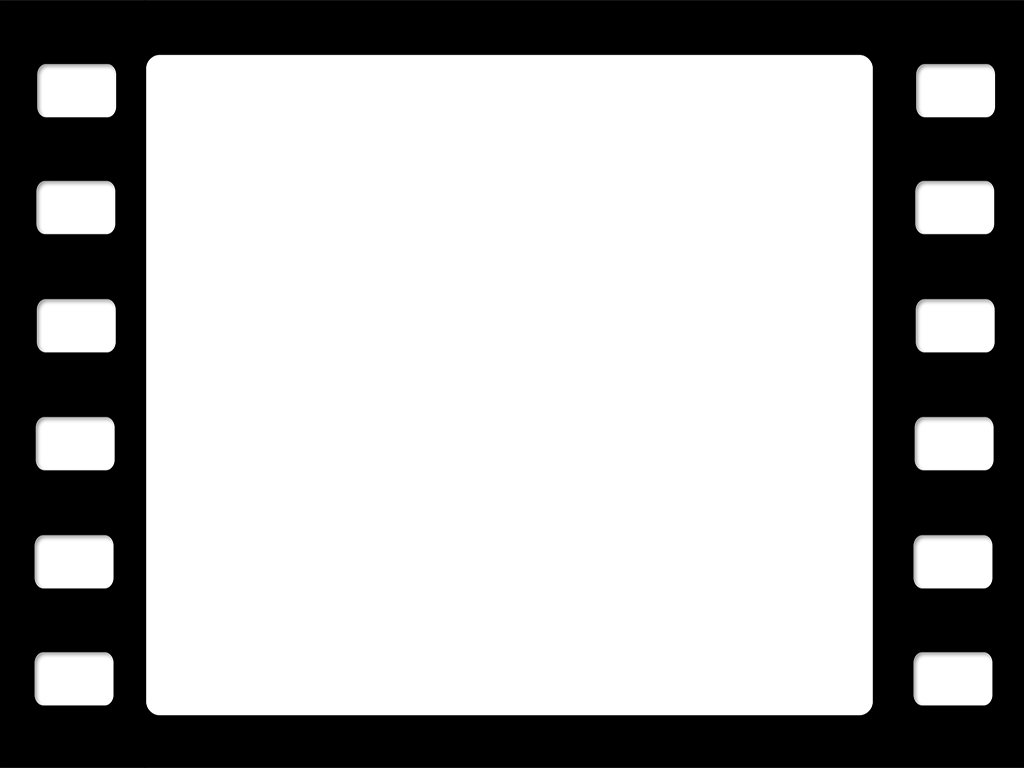 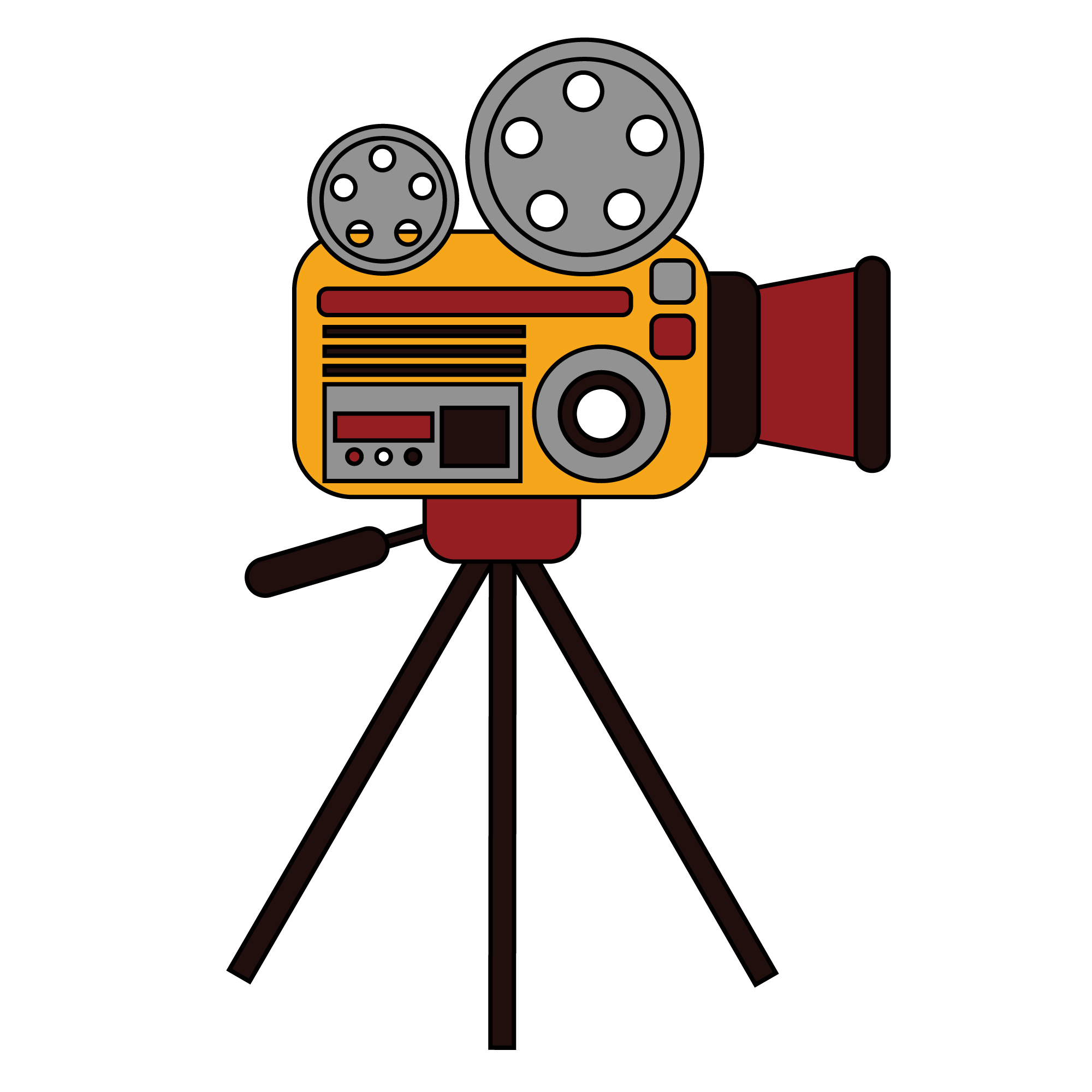 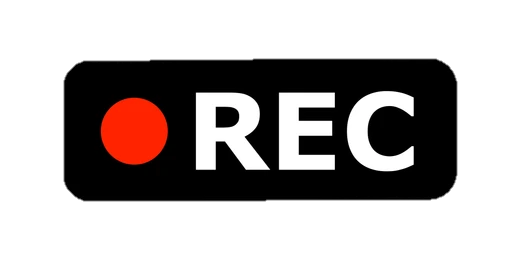 ماهي الخلية ؟
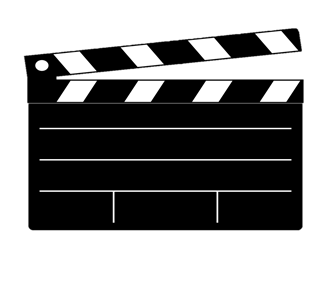 استراتيجية شريط الذكريات
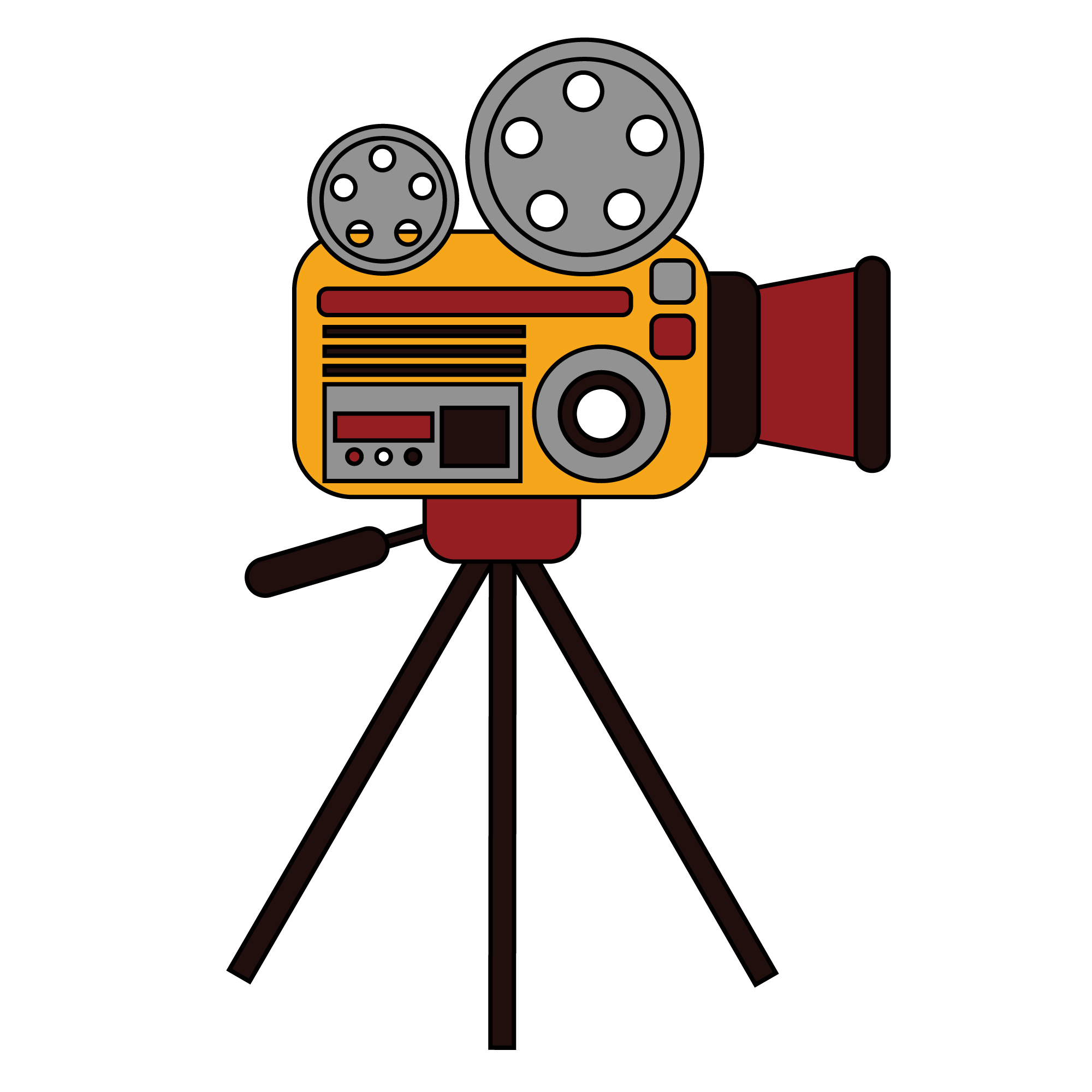 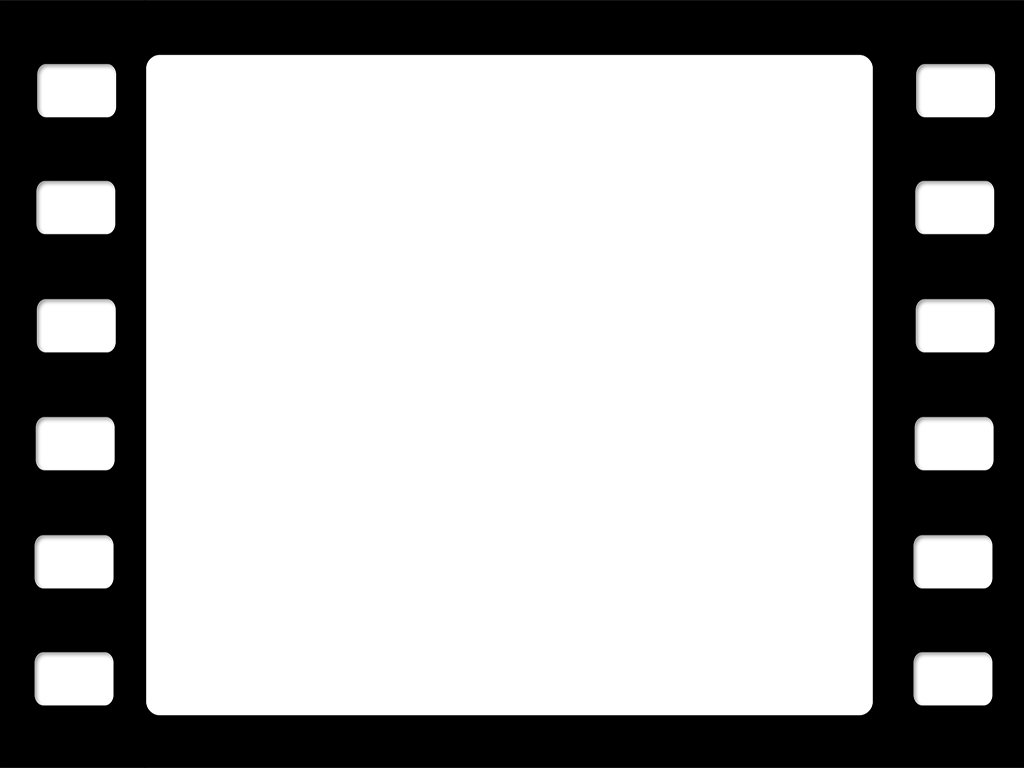 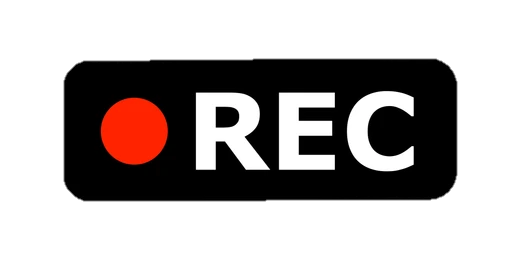 ما لحاجات الرئيسية
 للمخلوقات الحية ؟
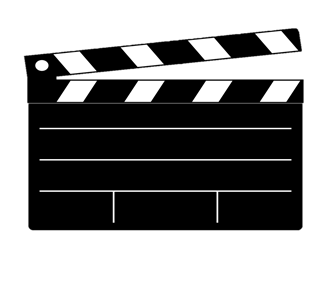 استراتيجية شريط الذكريات
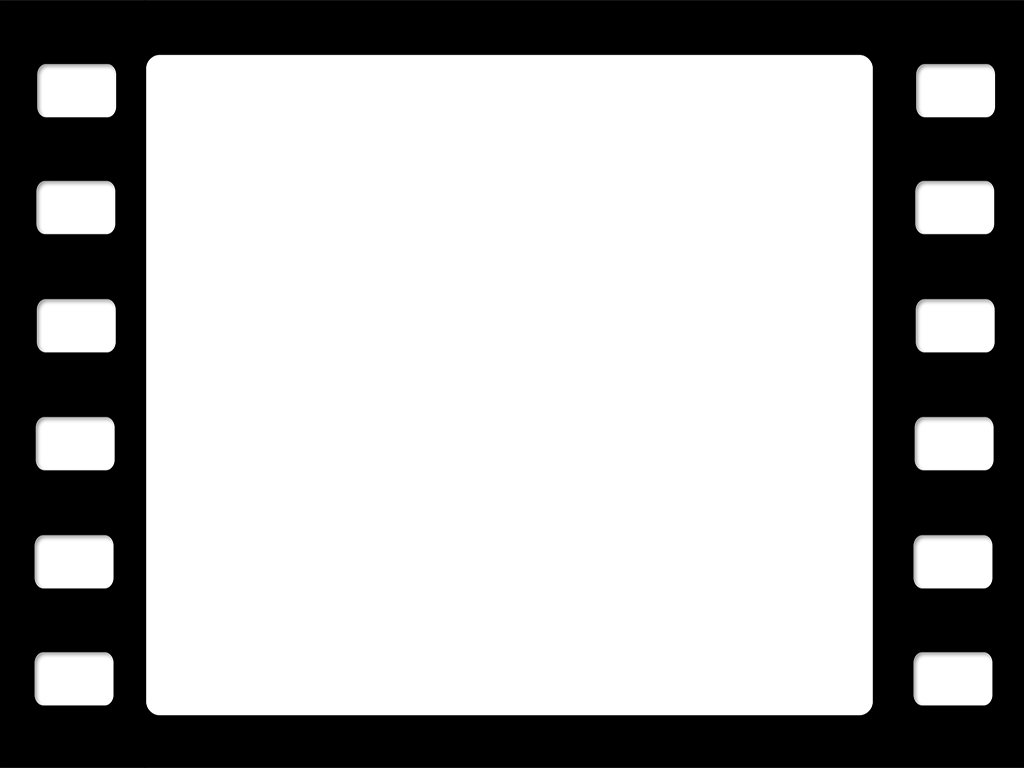 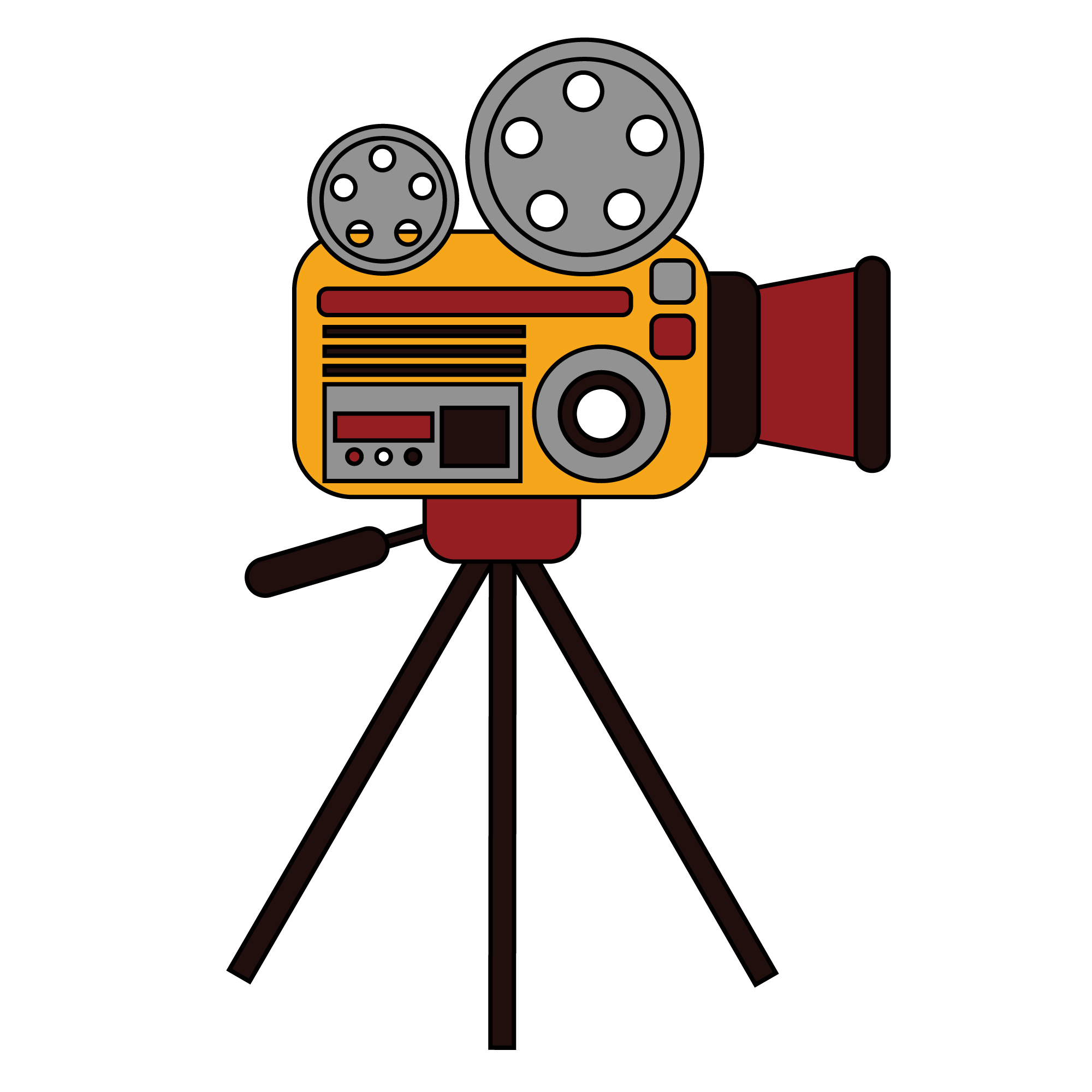 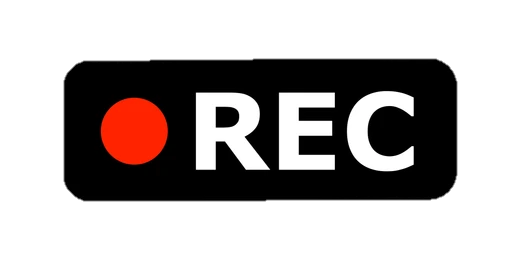 ما مستويات التصنيف ؟
استراتيجية شريط الذكريات
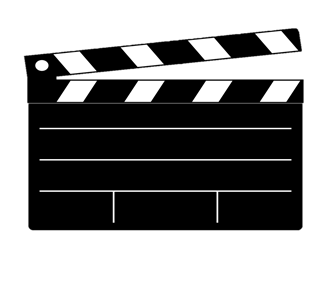 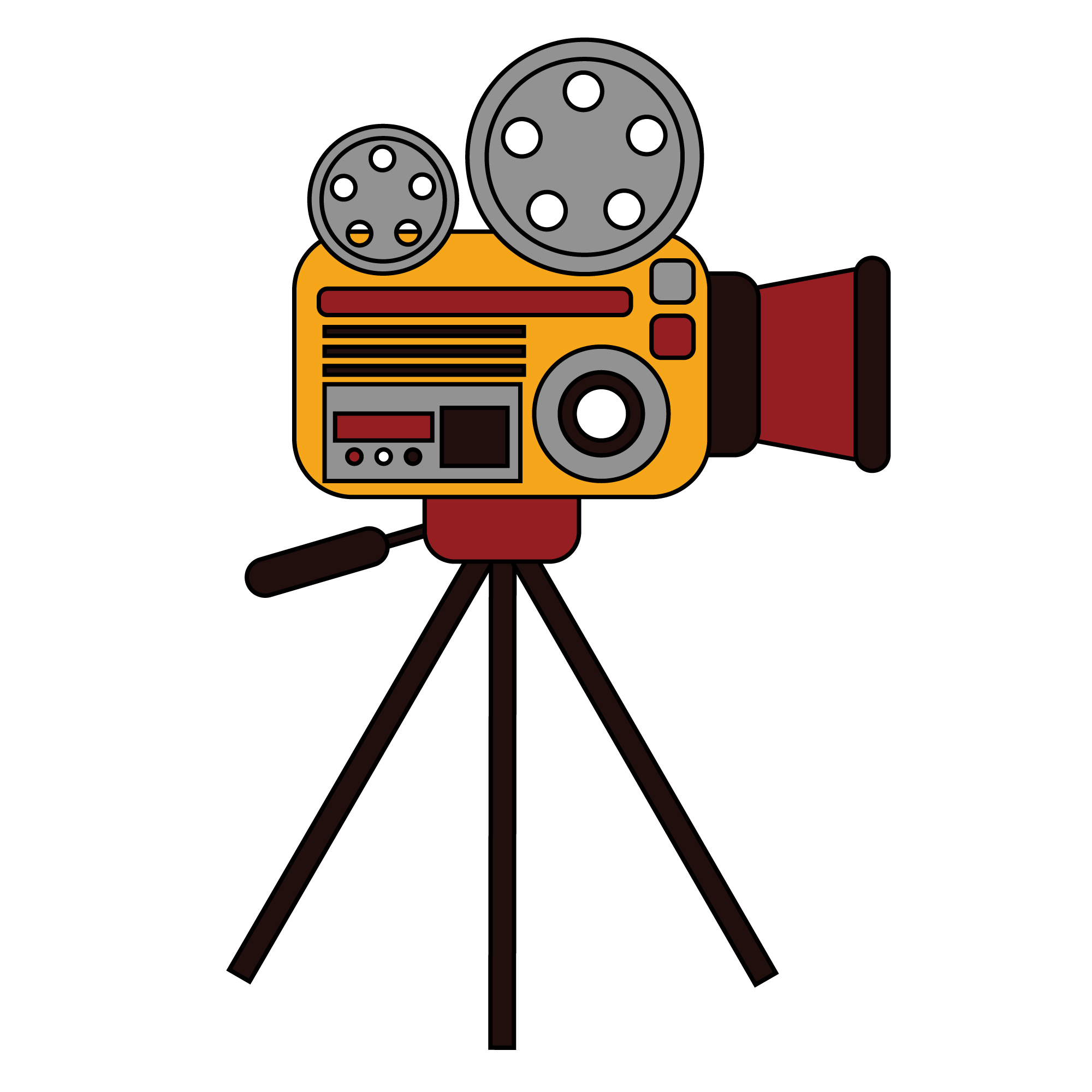 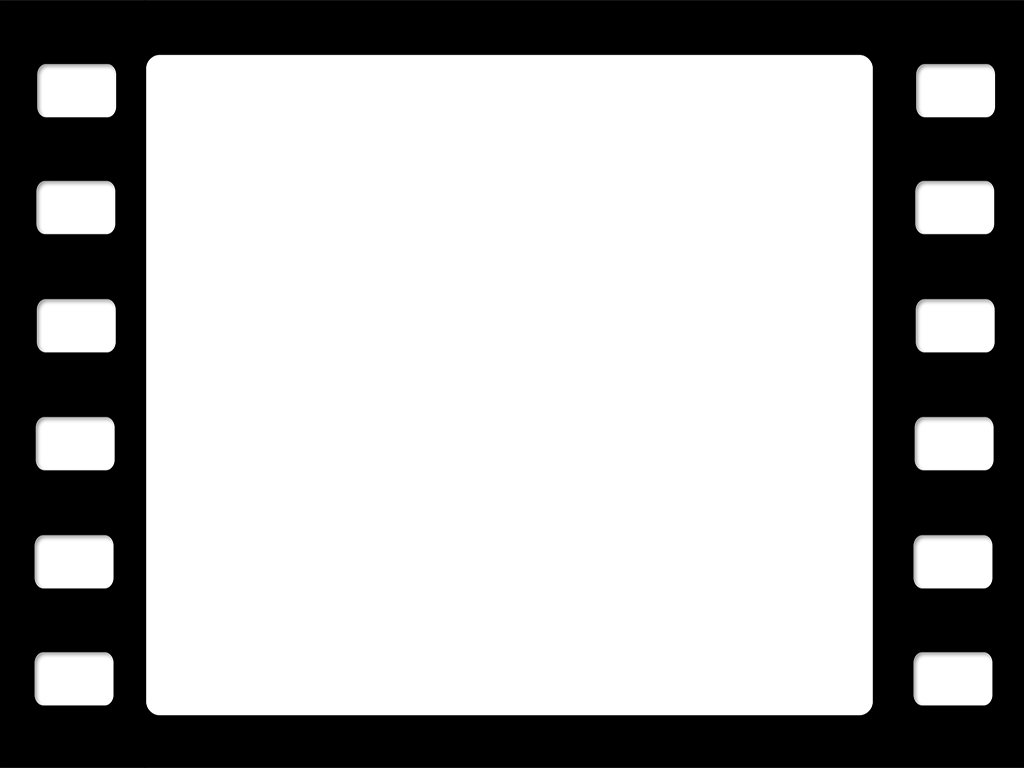 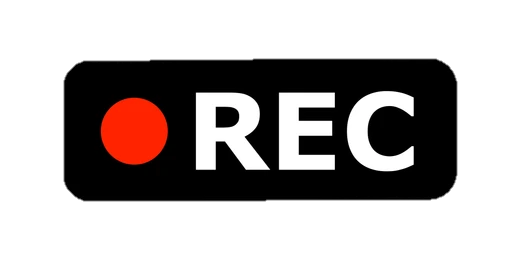 تصنف المخلوقات الحية 
في ست ممالك ماهي:
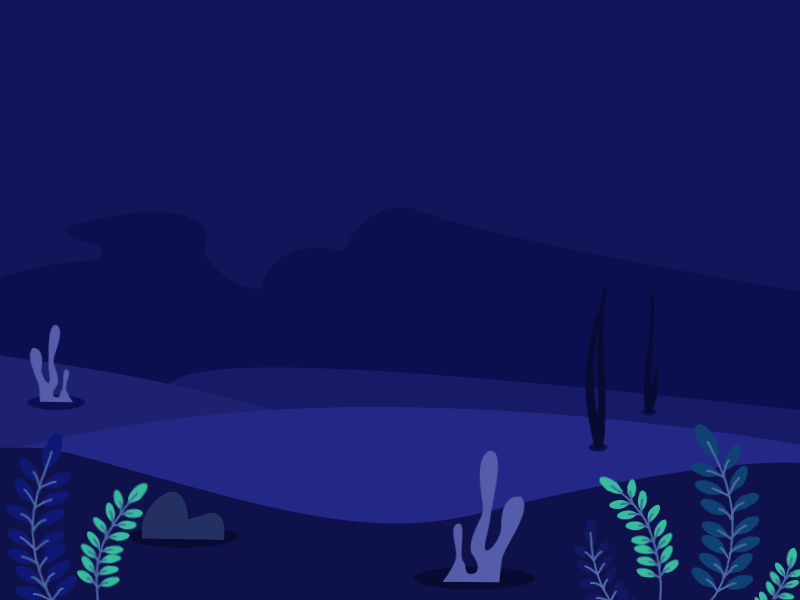 الوحدة الأولى
المخلوقات الحية
المملكة الحيوانية
الفصل الثاني
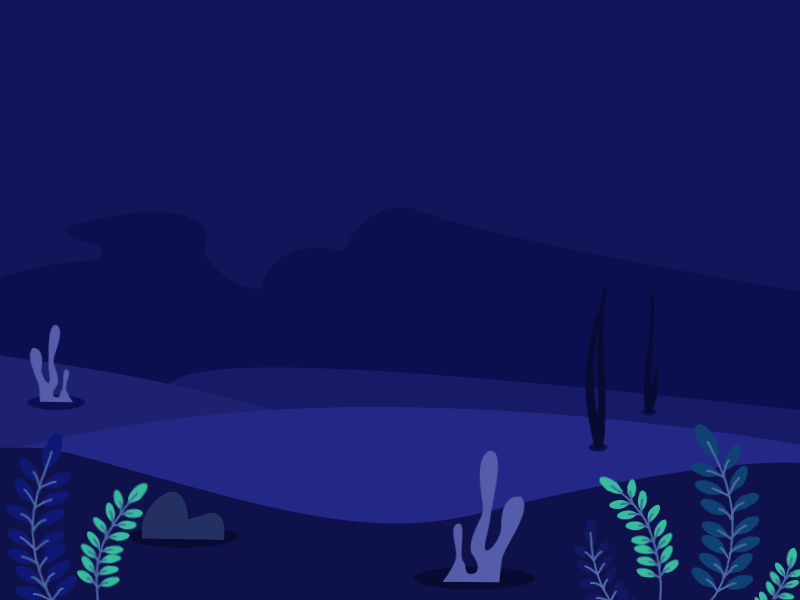 مقدمة
المملكة الحيوانية
الفكرة العامة
فيما تختلف الحيوانات عن بعضها
أبنائي  الطلاب دعونا ننظر  إلى الأسئلة الأساسية في الصفحة 54
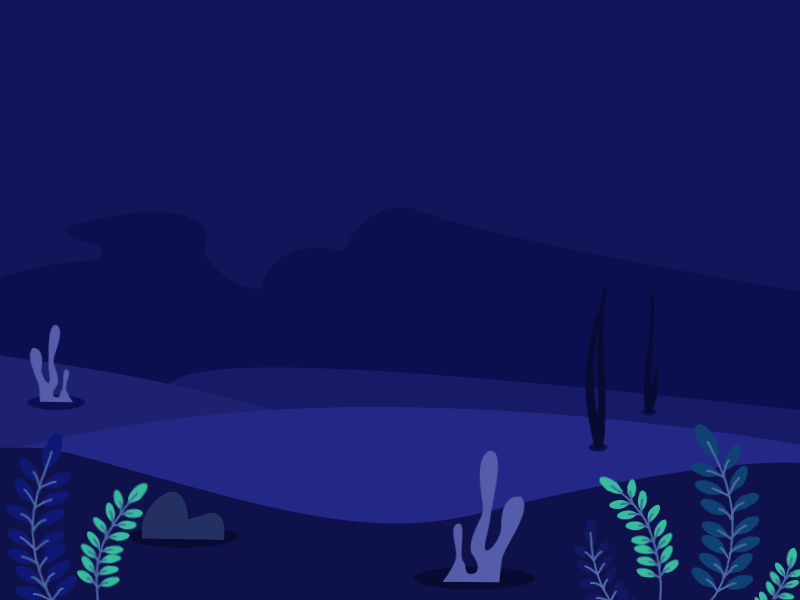 التمهيد
من يتلو هذه الآية الكريمة
وَٱللَّهُ خَلَقَ كُلَّ دَاۤبَّةࣲ مِّن مَّاۤءࣲۖ فَمِنۡهُم مَّن یَمۡشِی عَلَىٰ بَطۡنِهِۦ وَمِنۡهُم مَّن یَمۡشِی عَلَىٰ رِجۡلَیۡنِ وَمِنۡهُم مَّن یَمۡشِی عَلَىٰۤ أَرۡبَعࣲۚ یَخۡلُقُ ٱللَّهُ مَا یَشَاۤءُۚ إِنَّ ٱللَّهَ عَلَىٰ كُلِّ شَیۡءࣲ قَدِیرࣱ ۝٤٥
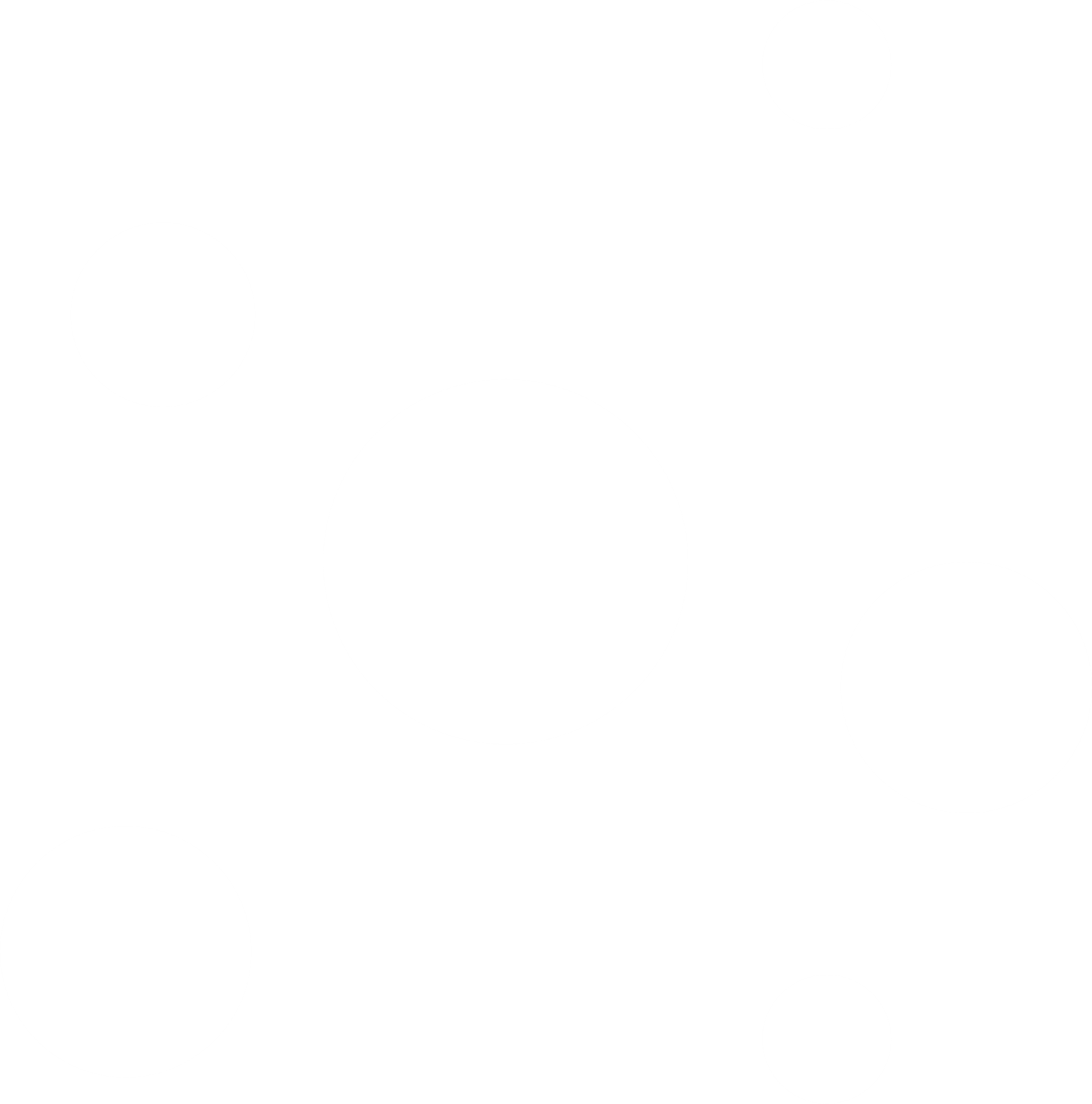 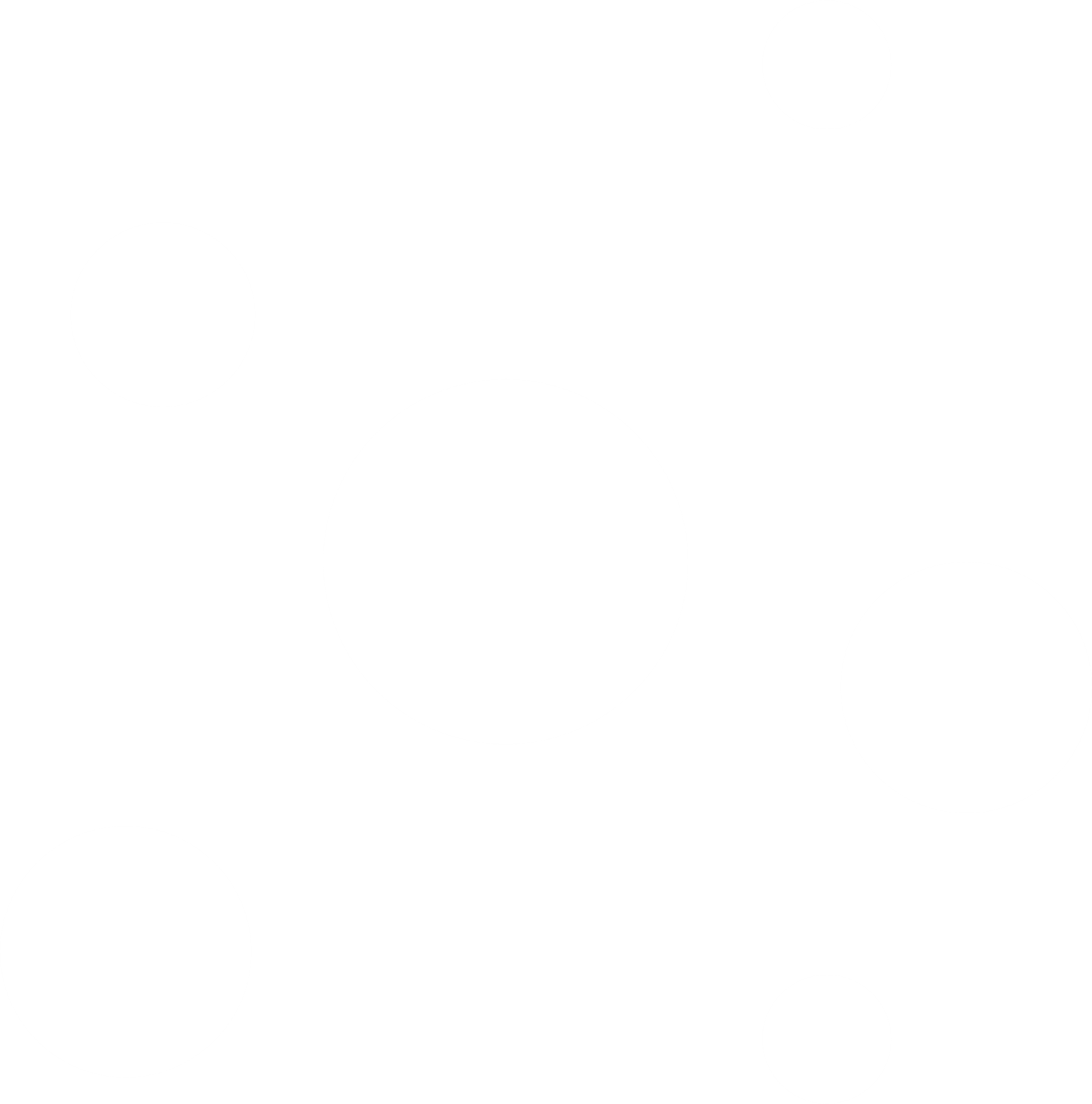 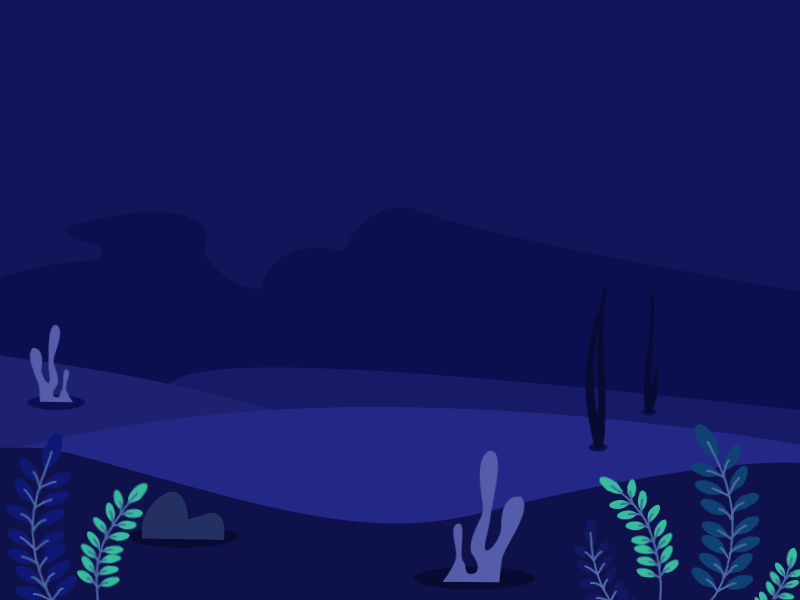 ذكر تعالى قدرته التامة في خلقه أنواع المخلوقات، 
على اختلاف أشكالها وألوانها وحركاتها وسكناتها من ماء واحد، ( النطفة ) 
{ فمنهم من يمشي على بطنه} كالحية وما شاكلها، 
{ ومنهم من يمشي على رجلين} كالإنسان والطير، 
{ ومنهم من يمشي على أربع} كالأنعام وسائر الحيوانات،
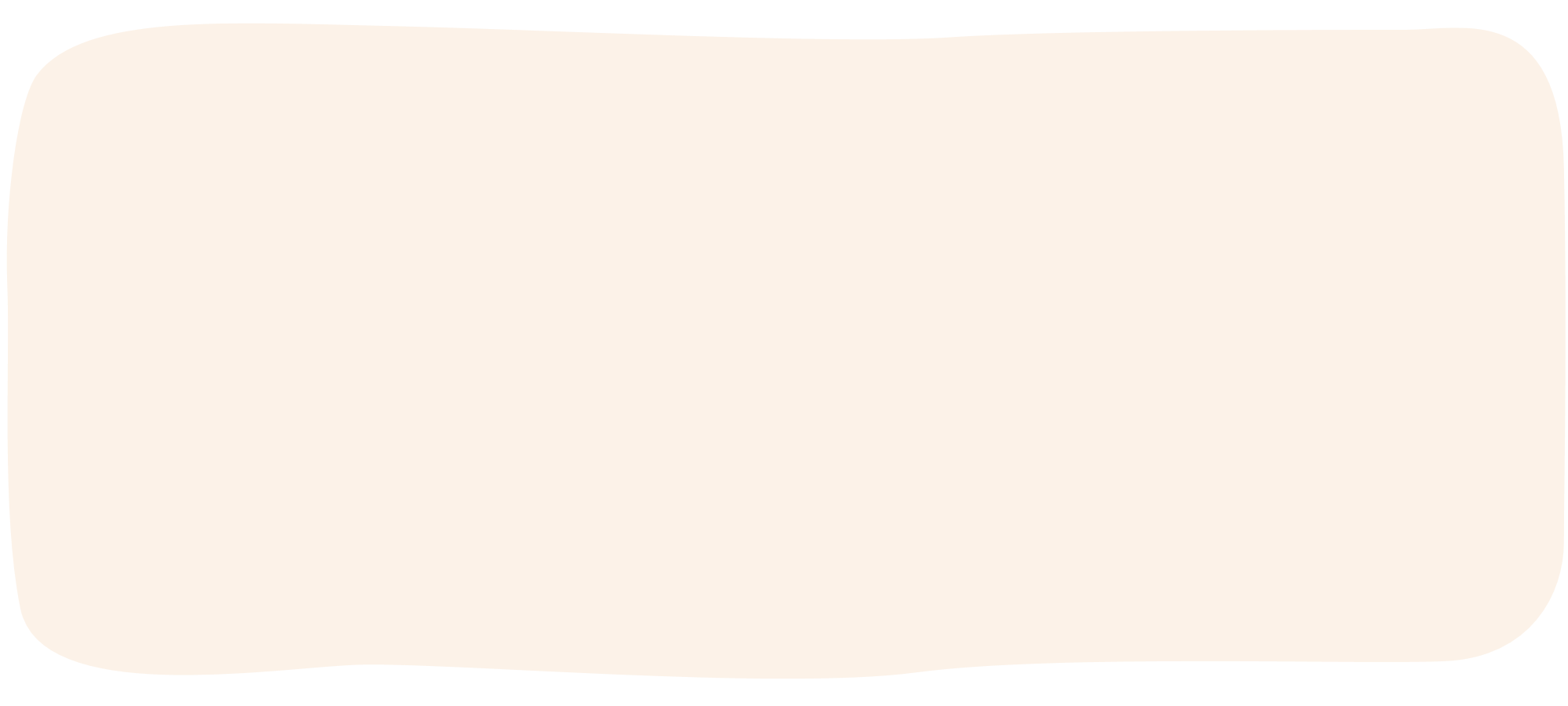 شرح الآية الكريمة
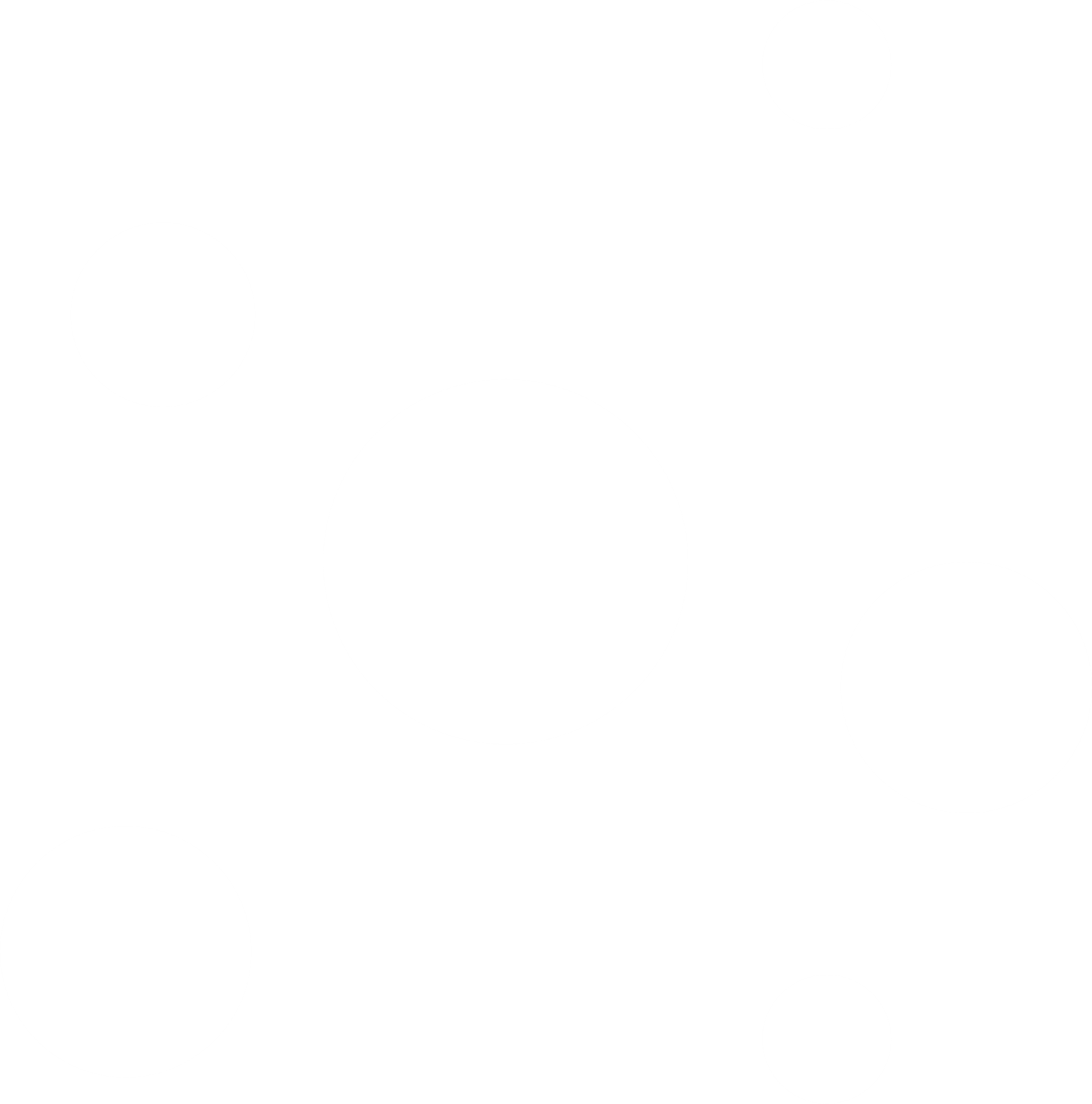 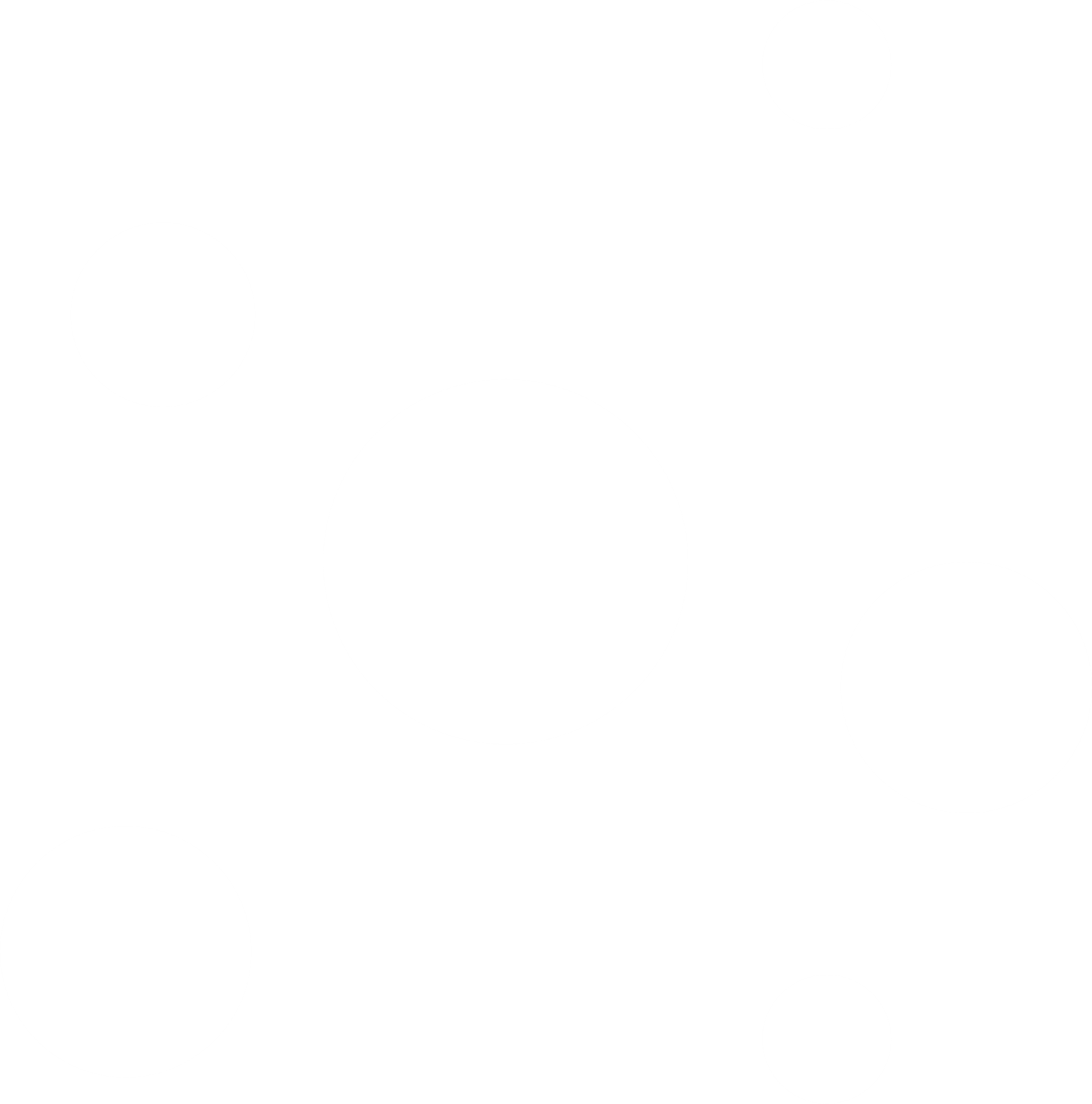 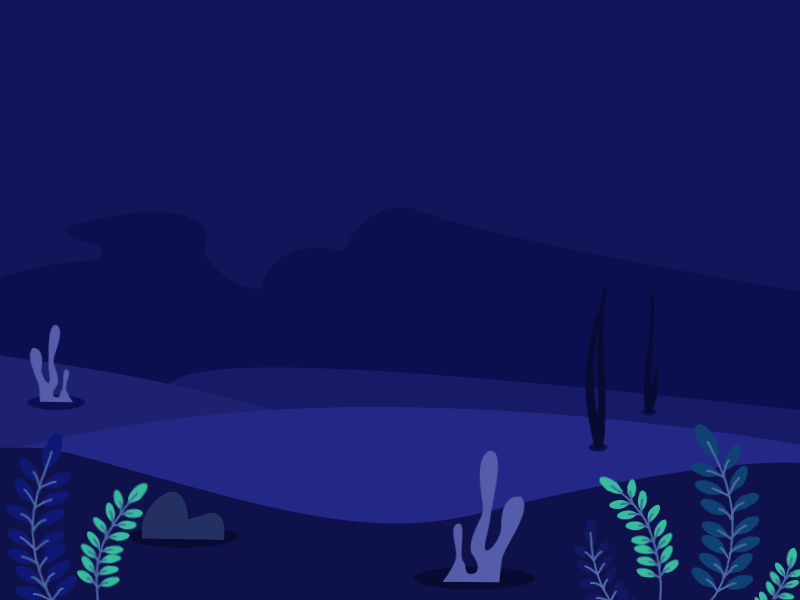 استراتيجية جدول التعلم
تقويم المعرفة السابقة :
امامك جدول يحتوى على ثلاثة خانات ،
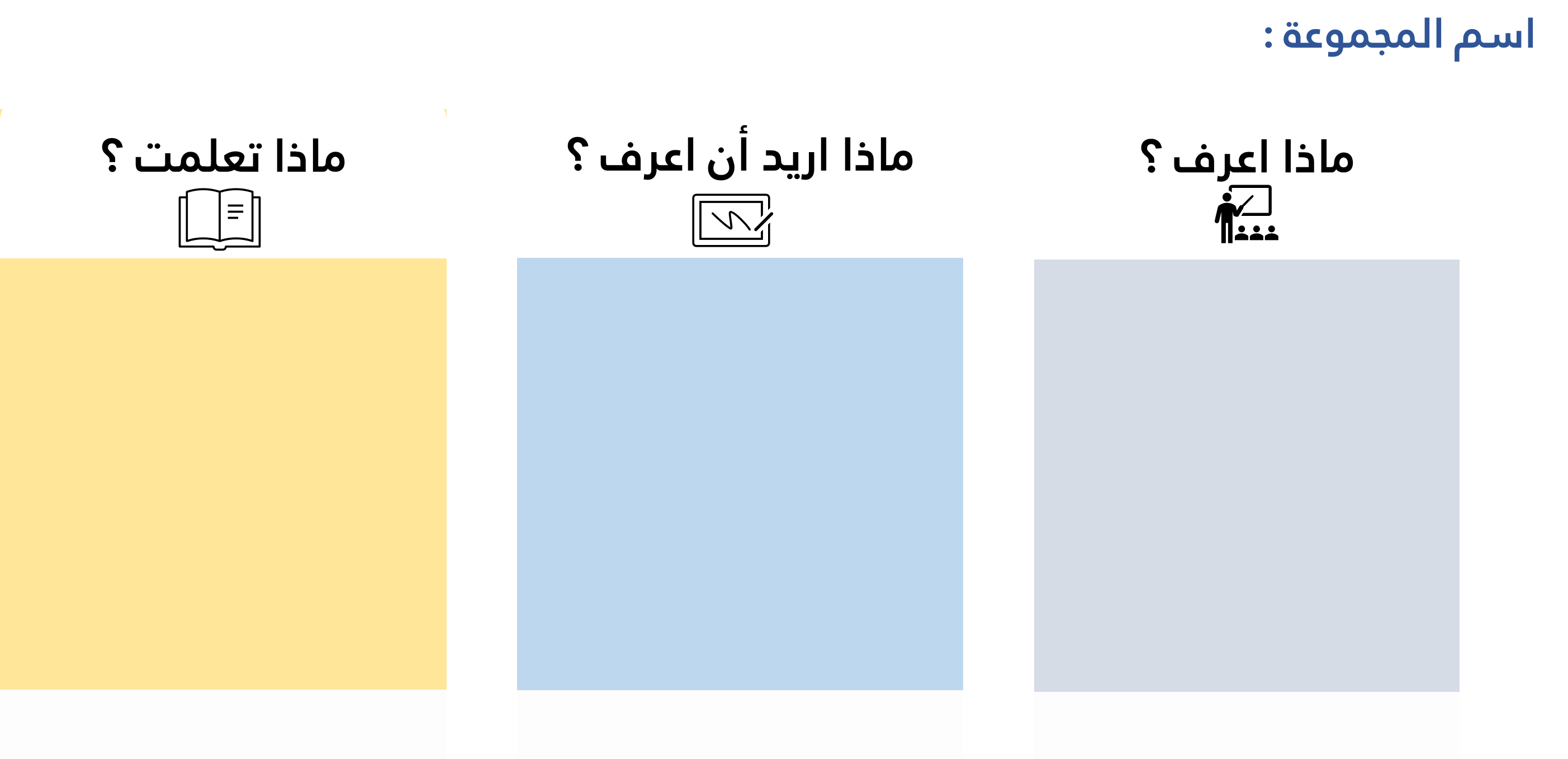 شارك مجموعتك في معلوماتك عن المخلوقات الحية ثم أجب عن الاسئلة التالية و ضعها في جدول التعلم
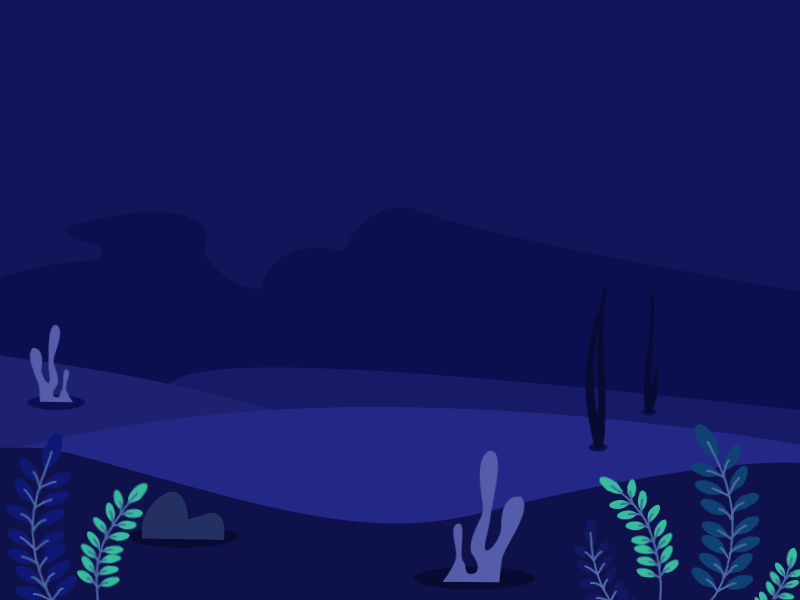 استراتيجية جدول التعلم
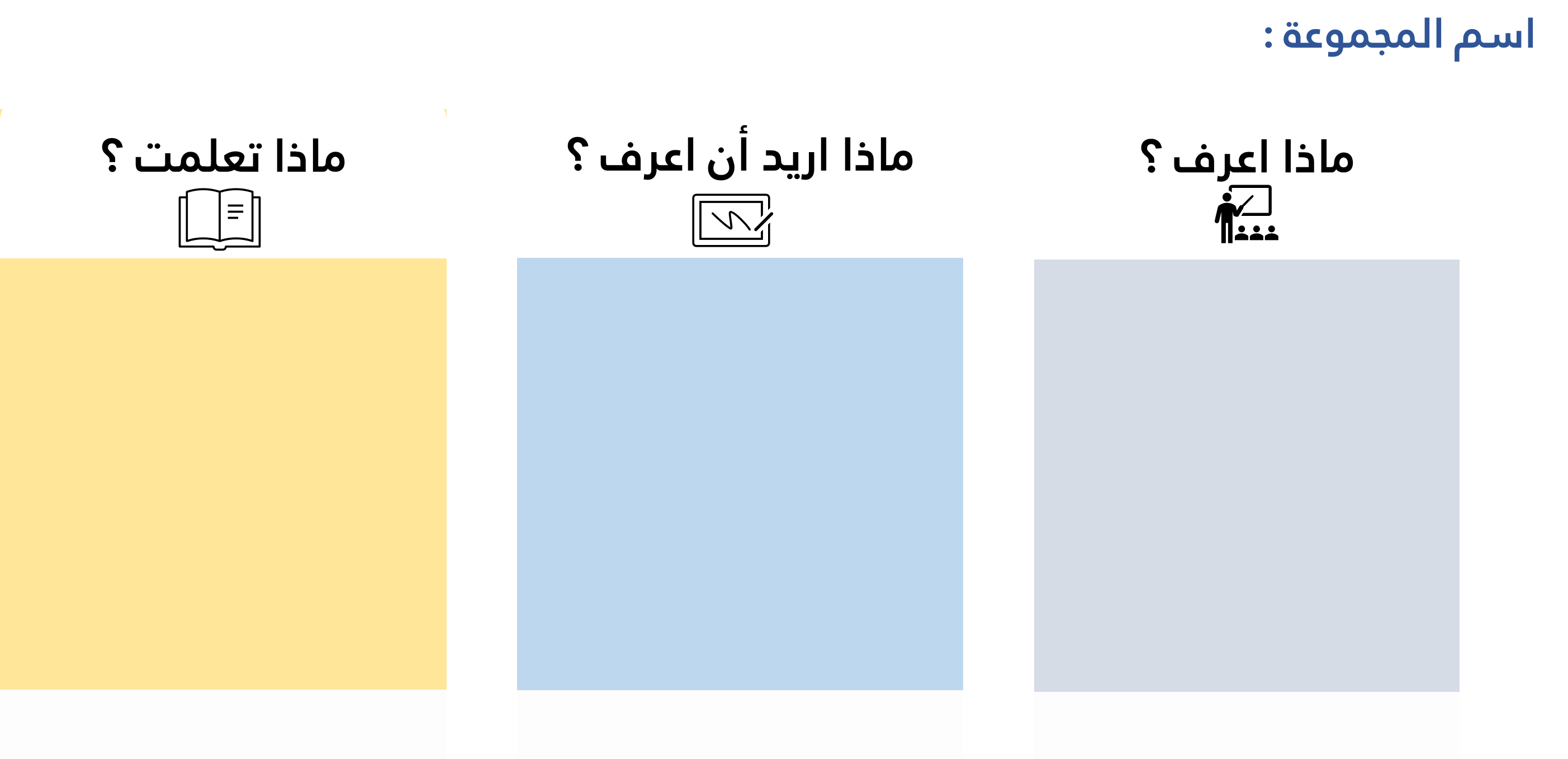 تقويم المعرفة السابقة :
الوقت = خمس دقائق
فيم تختلف الحيوانات بعضها عن بعض؟
ما أنواع الحيوانات التي ليس لها عمود فقري؟
ما أنواع الحيوانات التي لها عمود فقري؟
ما أنواع الأجهزة الحيوية الموجودة في الحيوانات؟
بعد انتهاء الوقت نستمع الى اجابات كل مجموعة
استراتيجية جدول التعلم
نسخة للطلاب
ماذا اريد أن اعرف ؟
ماذا اعرف ؟
ماذا تعلمت ؟
اسم المجموعة :
المملكة الحيوانية
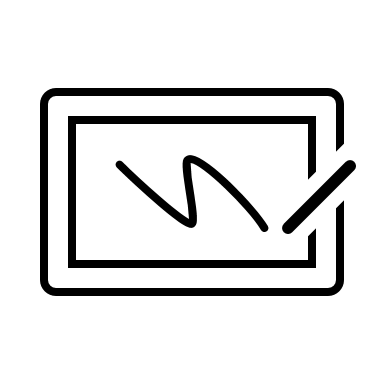 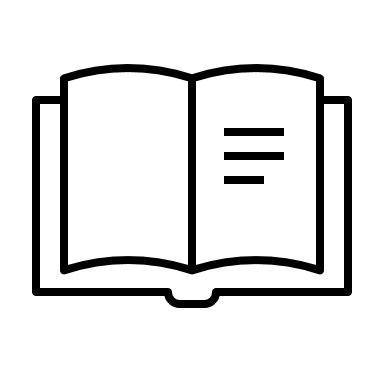 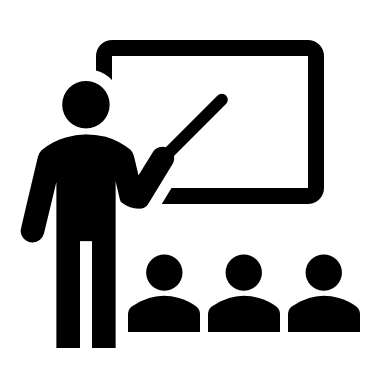 استراتيجية جدول التعلم
الاجابات الصحيحة
ماذا اريد أن اعرف ؟
ماذا اعرف ؟
ماذا تعلمت ؟
المملكة الحيوانية
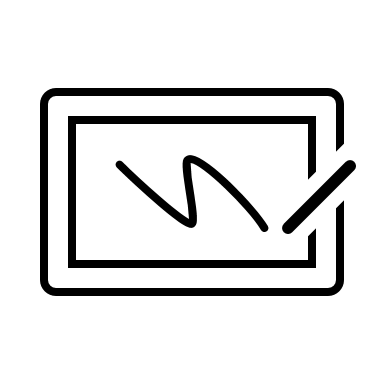 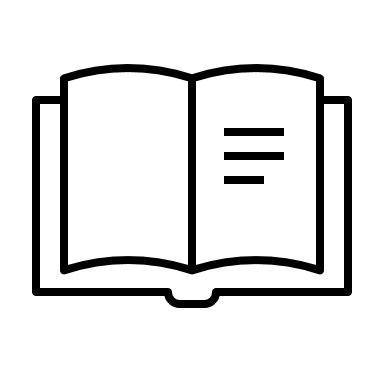 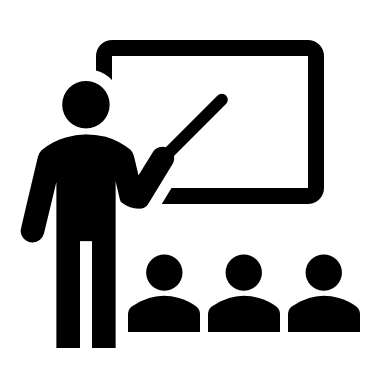 بعض الحيوانات ليس
لها عمود فقري

بعض الحيوانات لها
عمود فقري.

الحيوانات لها أجهزة
تؤدي وظائف مختلفة
ما الفقاريات؟

أي الحيوانات تنتمي
إلى الفقاريات؟
نهاية الدرس
أقرأ و أتعلم
المفردات
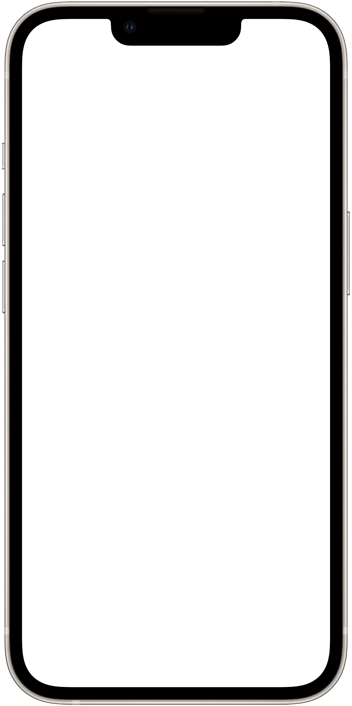 استراتيجية اتصل بالإجابة
سأقوم بتوزيع ورقة الاتصال
المطلوب منكم قراءة الدرس ثم اغلاق الكتاب
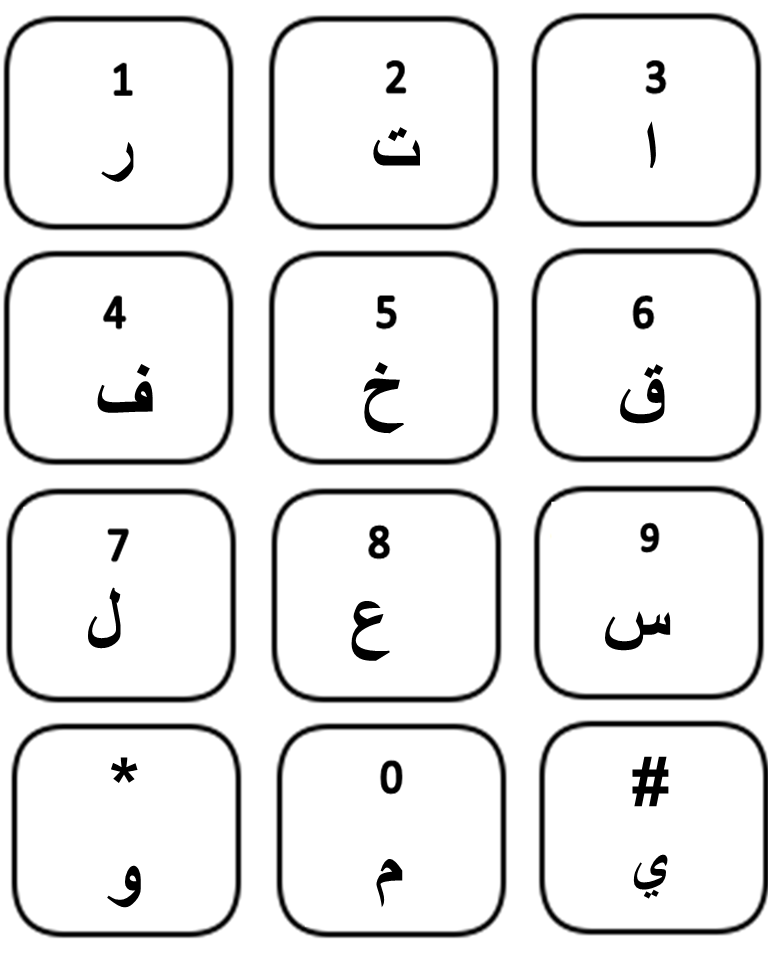 بالتعاون بين افراد المجموعة 
استنتج المصطلح المناسب من خلال الأرقام التالية
23893773
23#136437
23#1364
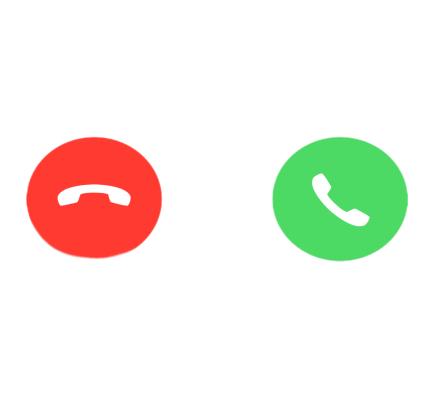 23#*51
نسخة للطلاب
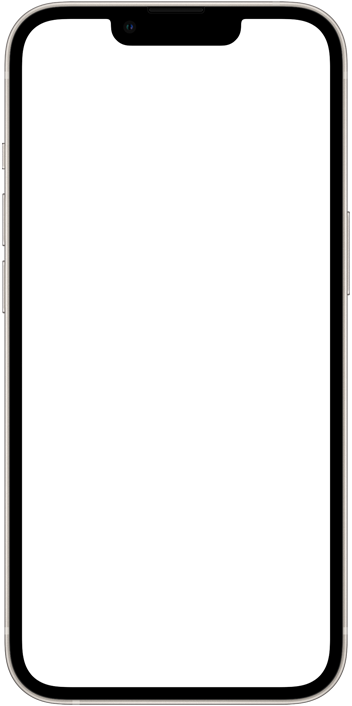 يقوم الطالب بفك رموز الرقم والتوصل إلى المصطلح المناسب
استراتيجية اتصل بالإجابة
اسم المجموعة :
اتصل بالإجابة
23#*51
23893773
23#1364
23#136437
رمز الرقم هو :
رمز الرقم هو :
رمز الرقم هو :
رمز الرقم هو :
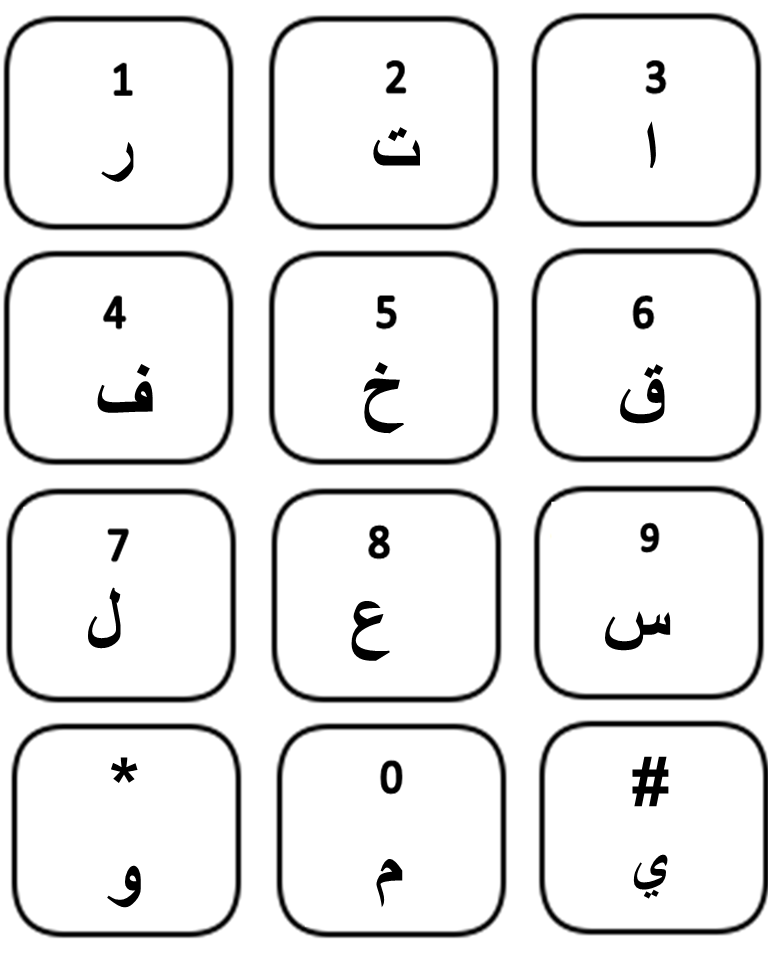 المصطلح   :
المصطلح   :
المصطلح   :
المصطلح   :
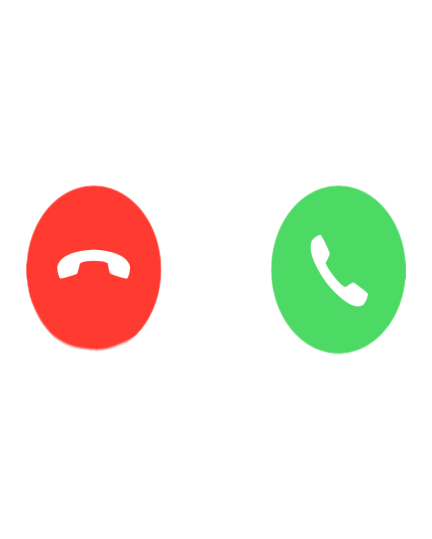 الاجابات الصحيحة
استراتيجية اتصل بالإجابة
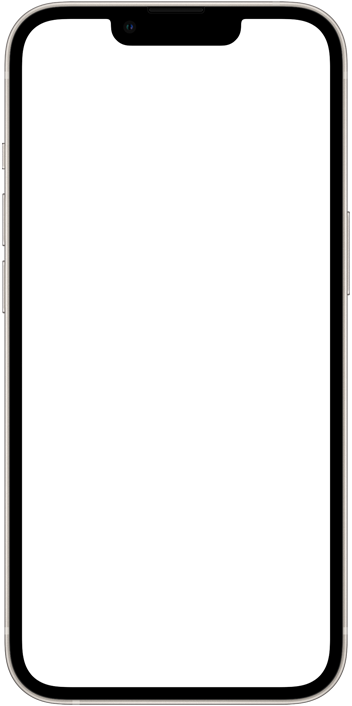 يقوم الطالب بفك رموز الرقم والتوصل إلى المصطلح المناسب
اسم المجموعة :
اتصل بالإجابة
23893773
23#1364
23#136437
23#*51
رخويات
رمز الرقم هو :
رمز الرقم هو :
رمز الرقم هو :
رمز الرقم هو :
اللاسعات
فقاريات
لافقاريات
المصطلح   :
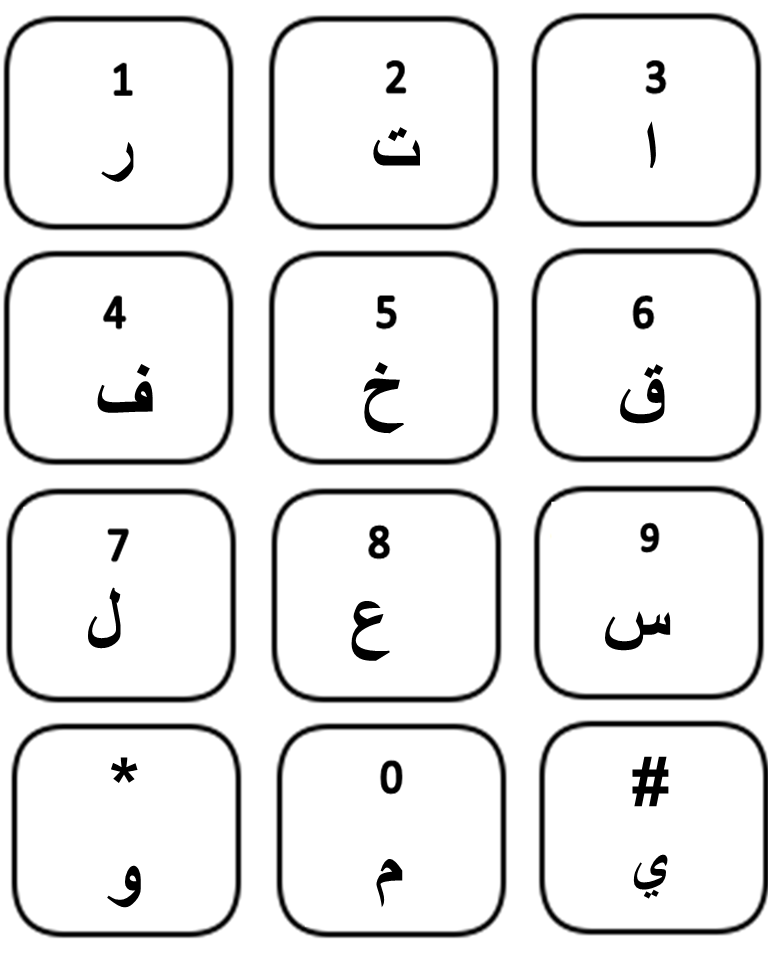 المصطلح   :
المصطلح   :
المصطلح   :
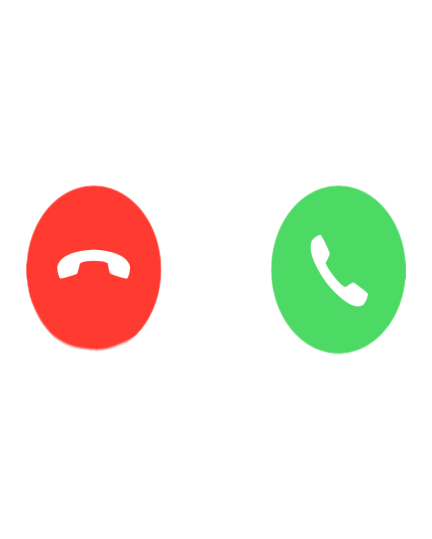 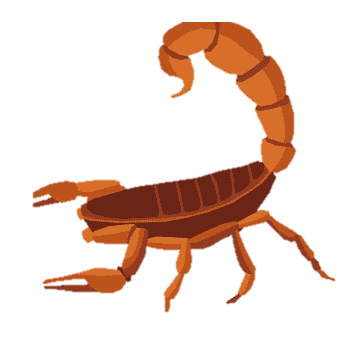 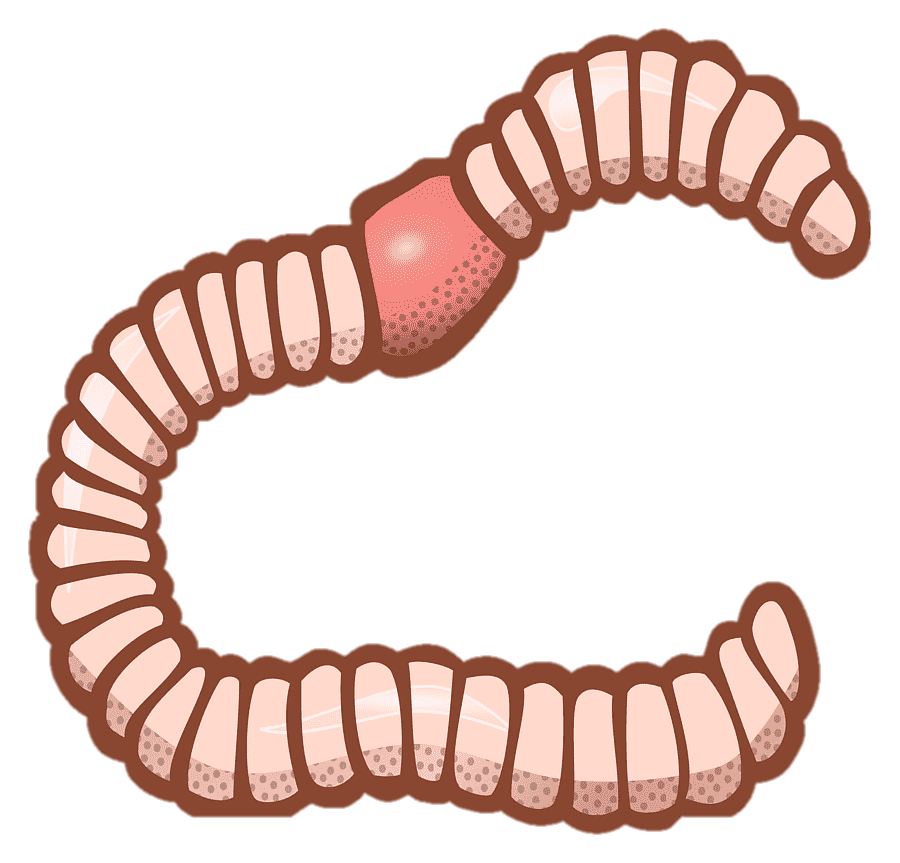 اثارة الاهتمام
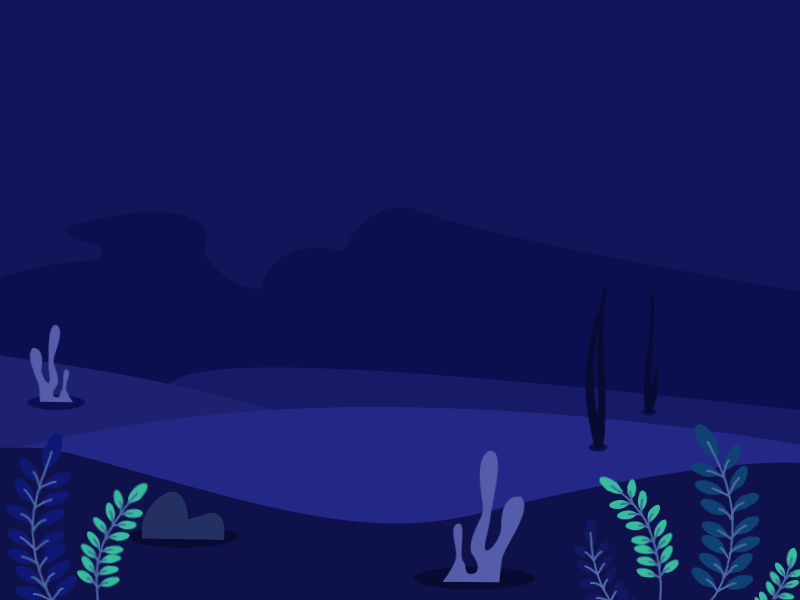 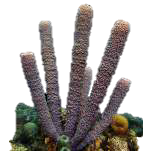 استراتيجية قراءة الصور
أنظر وأتساءل
ماذا ترى في الصورة ؟
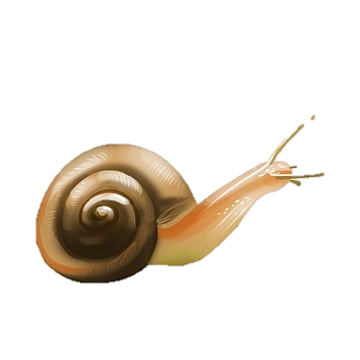 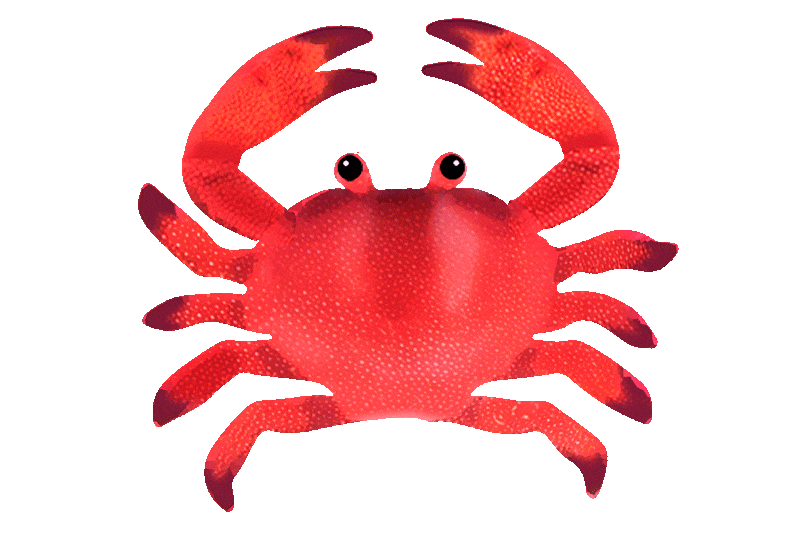 مخلوق حي حيوان
سرطان البحر ( سلطعون )
هل له عمود فقري ؟
ما الأشياء المشتركة بين هذه المخلوقات؟
لا
ما المخلوقات الأخرى التي ليس لها عمود فقري ؟
الديدان - نجم البحر - الأخطبوط.
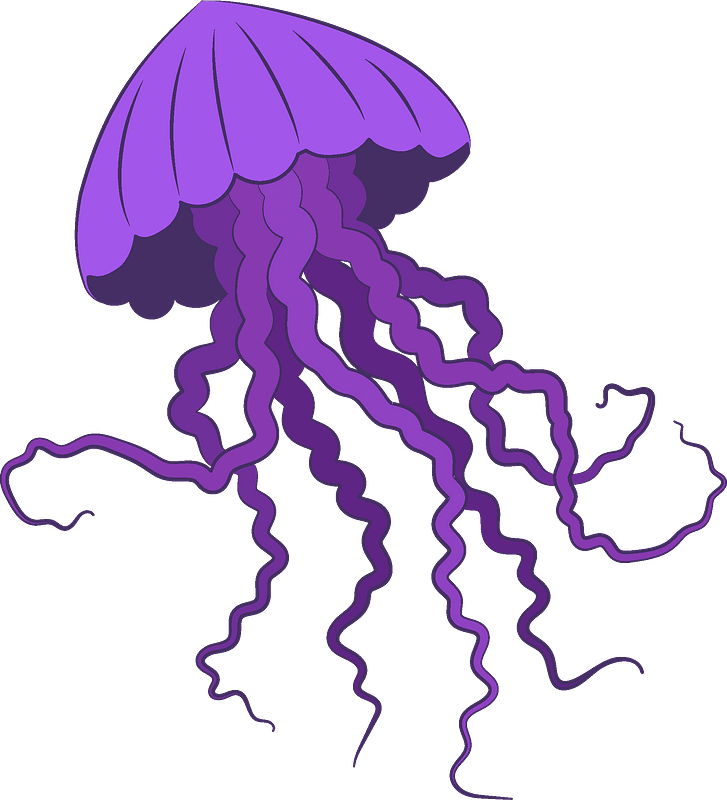 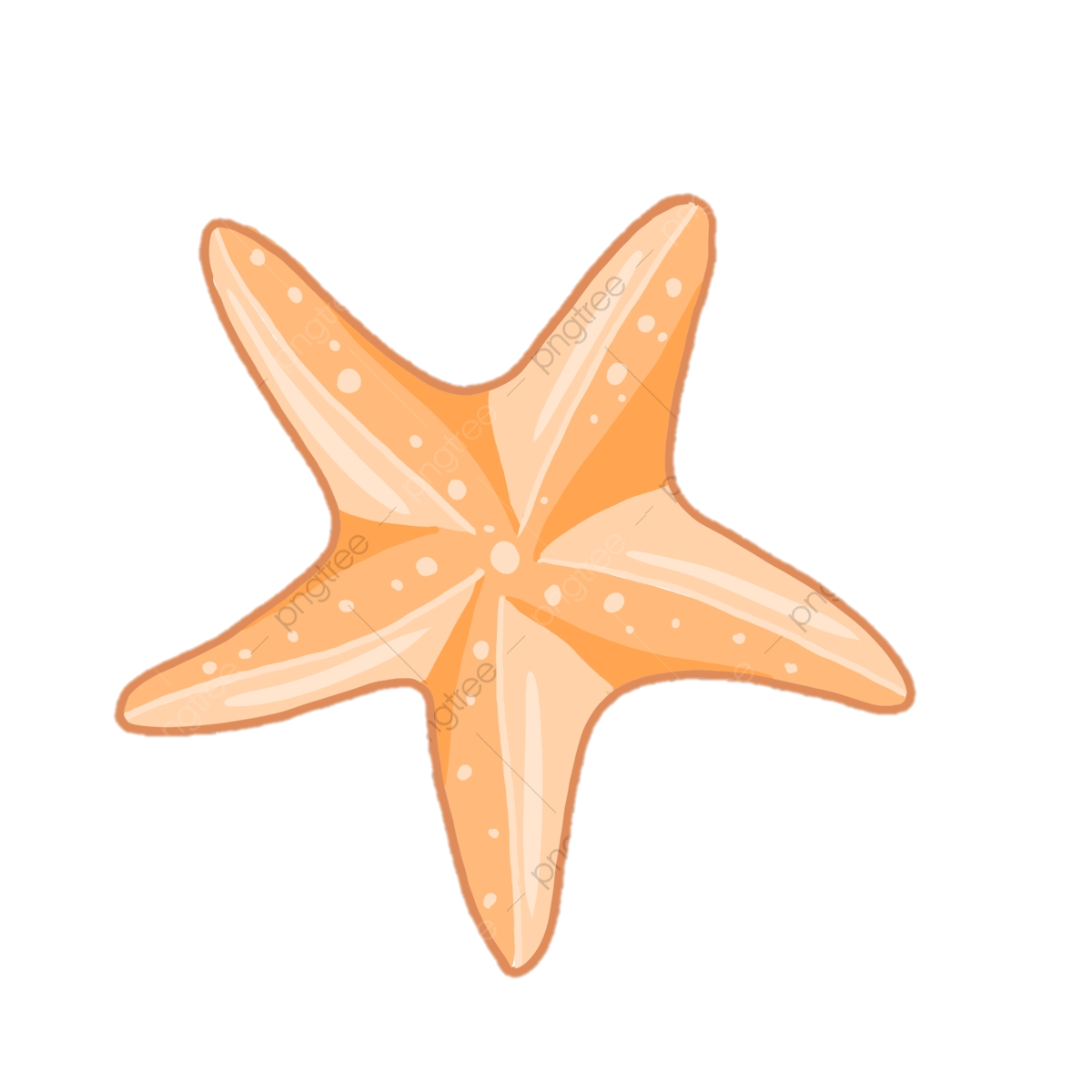 كيف يمكنك تصنيف كل هذه الحيوانات في مجموعات مختلفة؟
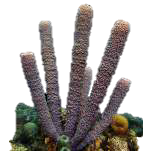 اثارة الاهتمام
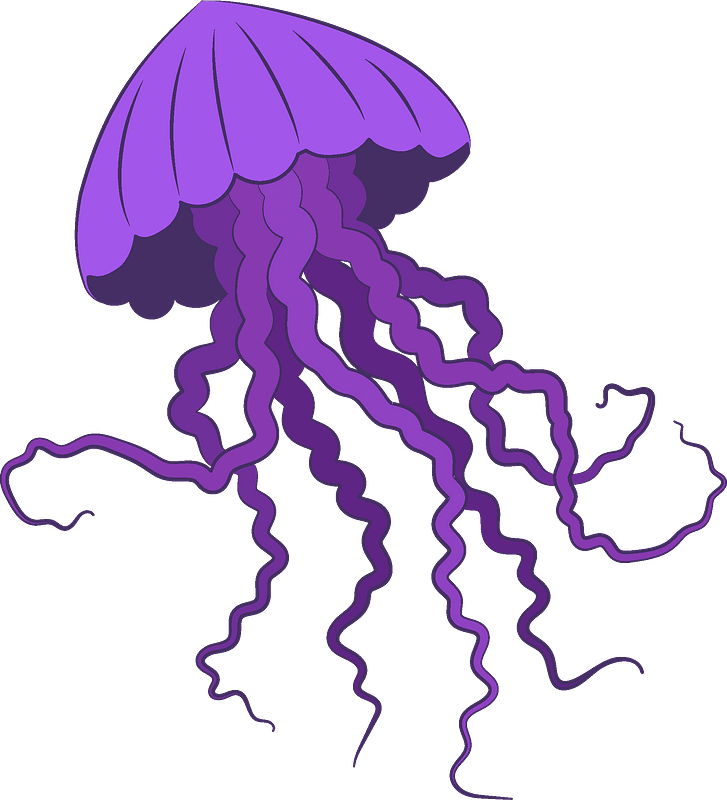 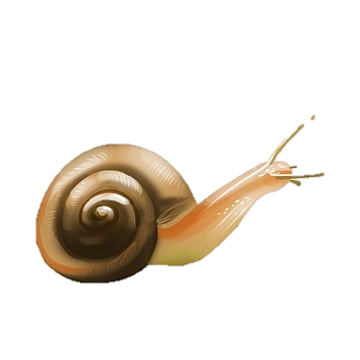 ما الأشياء المشتركة بين هذه المخلوقات؟
كيف يمكنك تصنيف كل هذه الحيوانات في مجموعات مختلفة؟
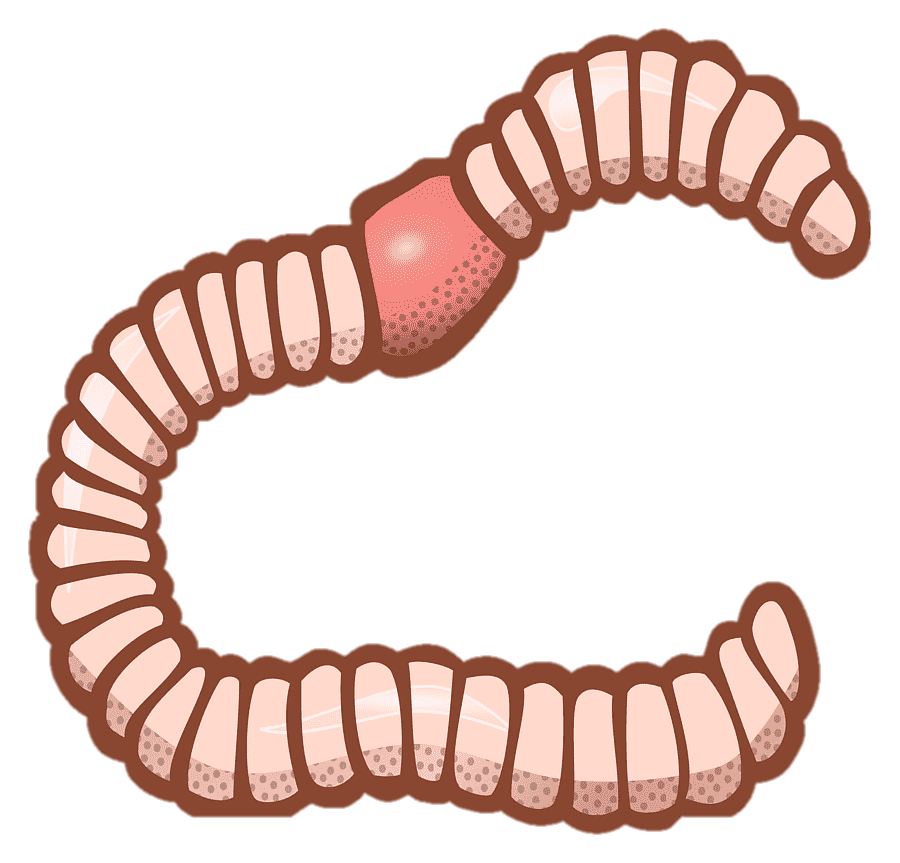 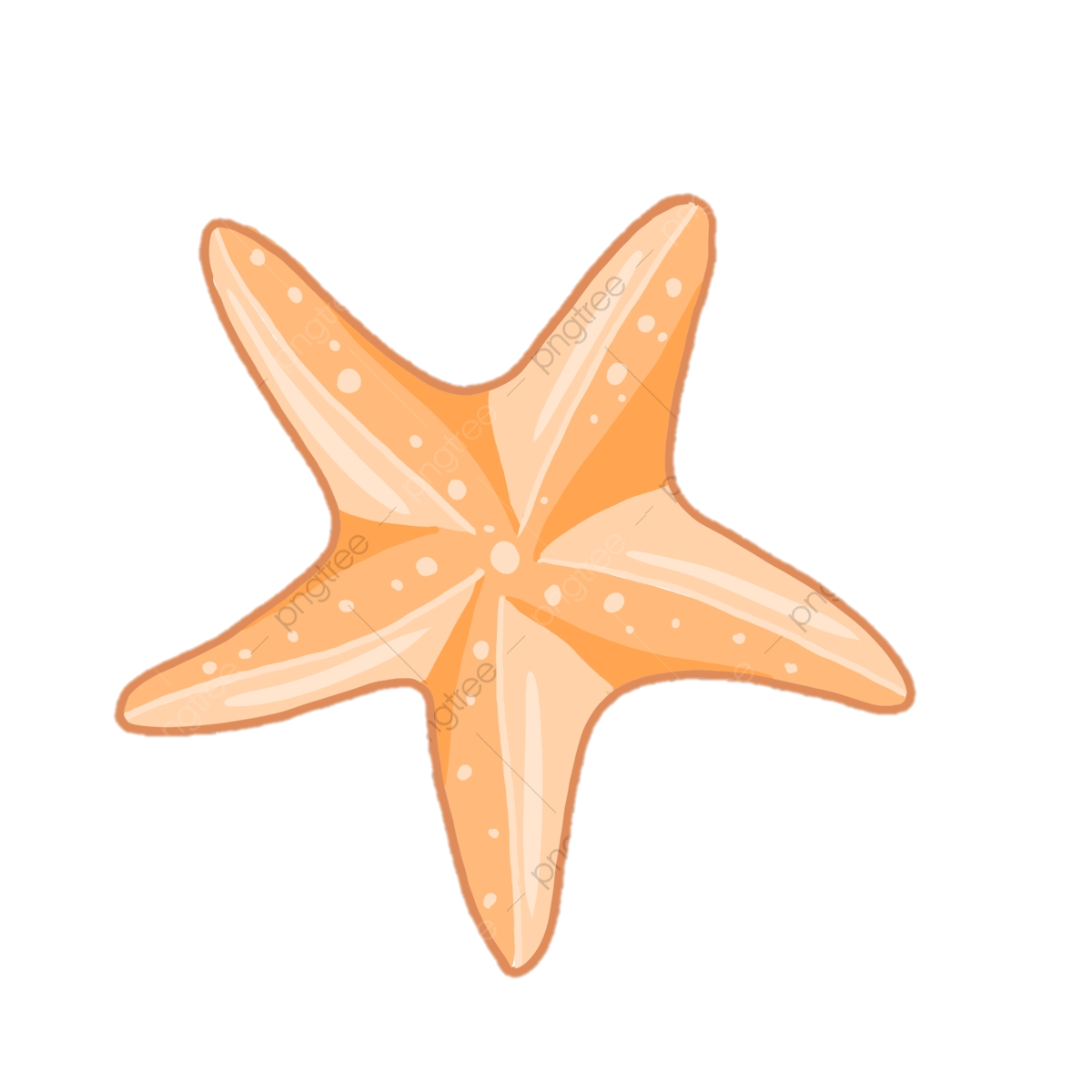 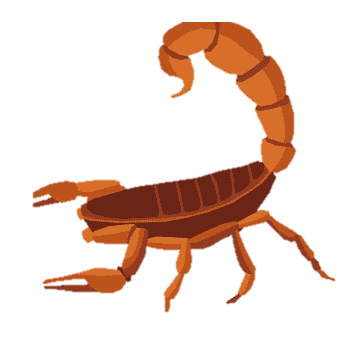 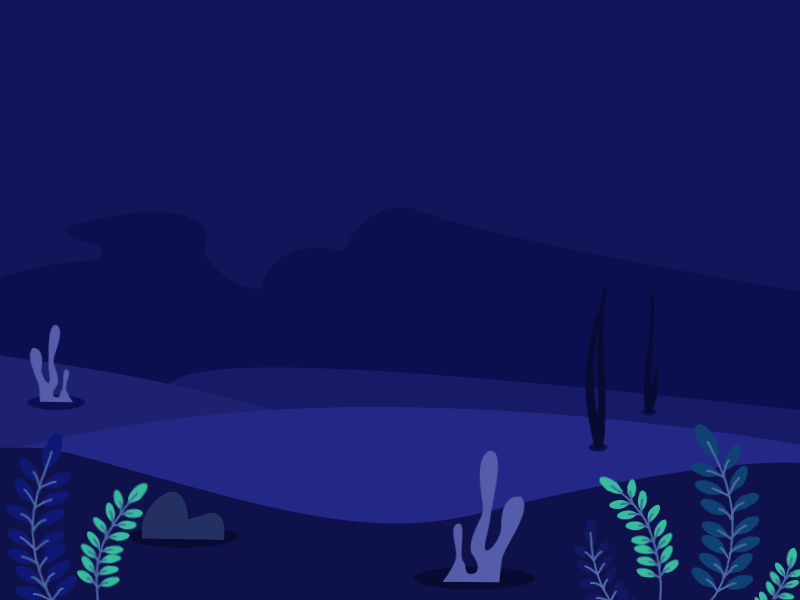 الحيوانات اللافقارية
أهداف الدرس
أن يتعرف الطالب على الحيوانات اللافقارية  ويحدد حاجاتها
الأساسية وخصائصها
أن يلخص الطالب خصائص مجموعة الحيوانات اللافقارية .
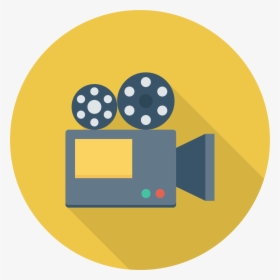 استراتيجية شاهد و دون
شاهد الفيديو التالي و قم بتدوين الاشياء المهمة من وجهة نظرك

بعد نهاية تدوين الملاحظات يقرأ طالب من كل مجموعة الأشياء التي دونها زملائه
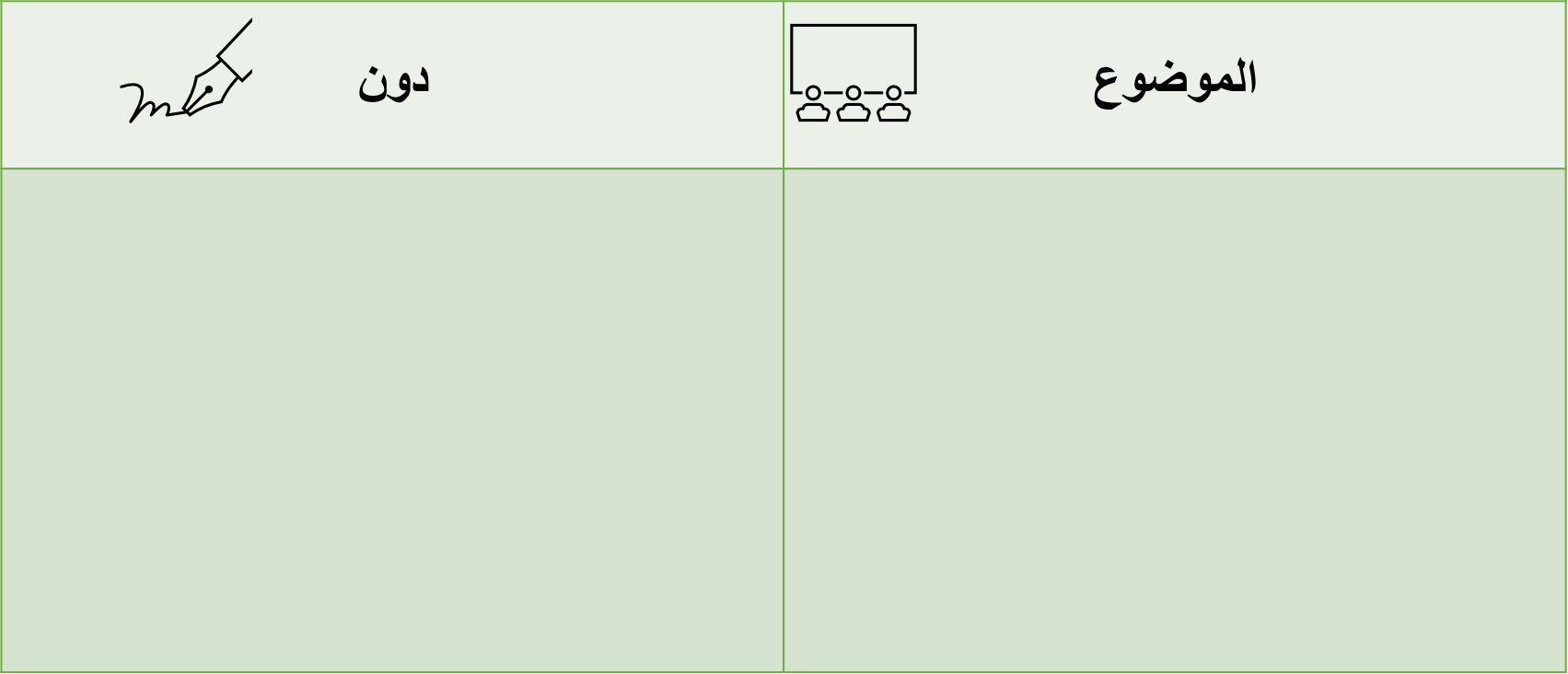 الفيديو في الصفحة التالية
[Speaker Notes: طريقة : يتم عرض مقطع فديو للدرس والطلبة يقمون بتدوين الاشياء المهمة من وجهة نظرهم .]
ما اللافقاريات
استراتيجية شاهد و دون
نسخة للطلاب
اسم المجموعة :
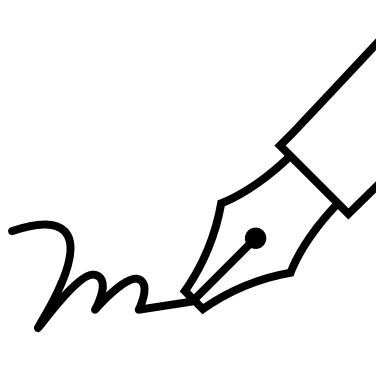 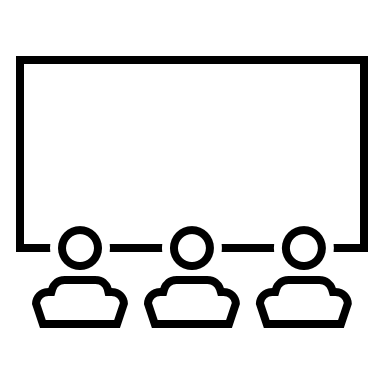 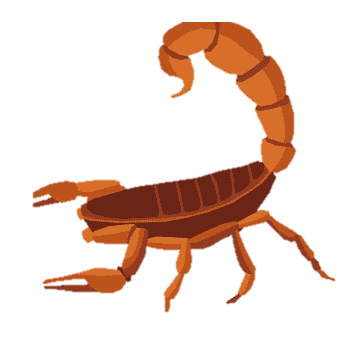 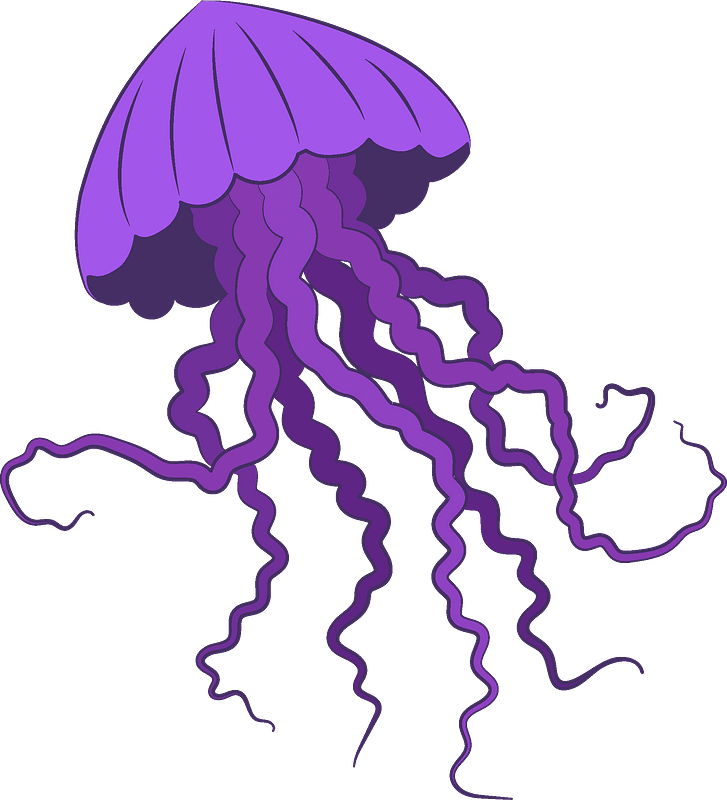 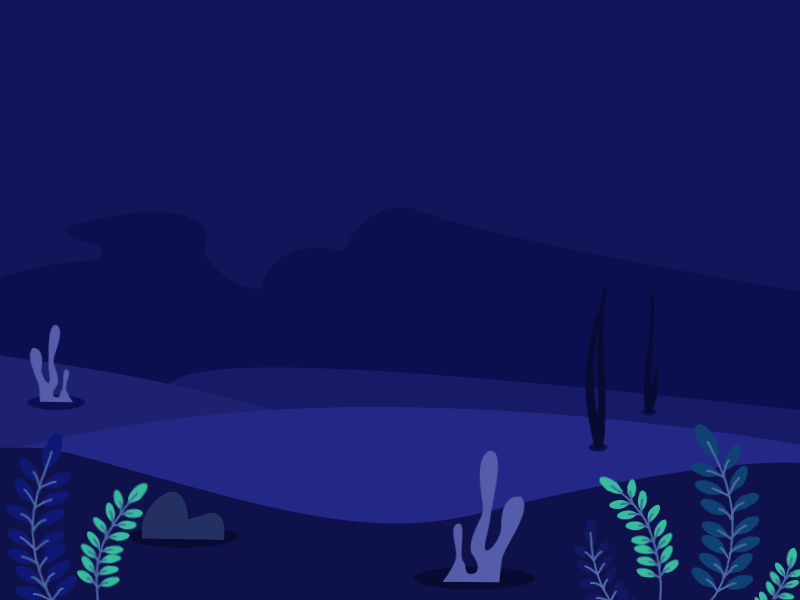 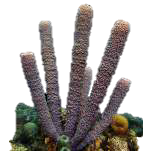 الحيوانات اللافقارية
من الصفات الأساسية الَّتي يتم تصنيف الحيوانات بناء عليها أن بعضها له عمود فقريّ
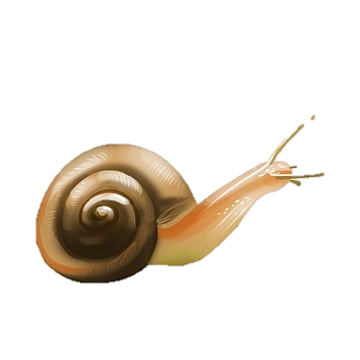 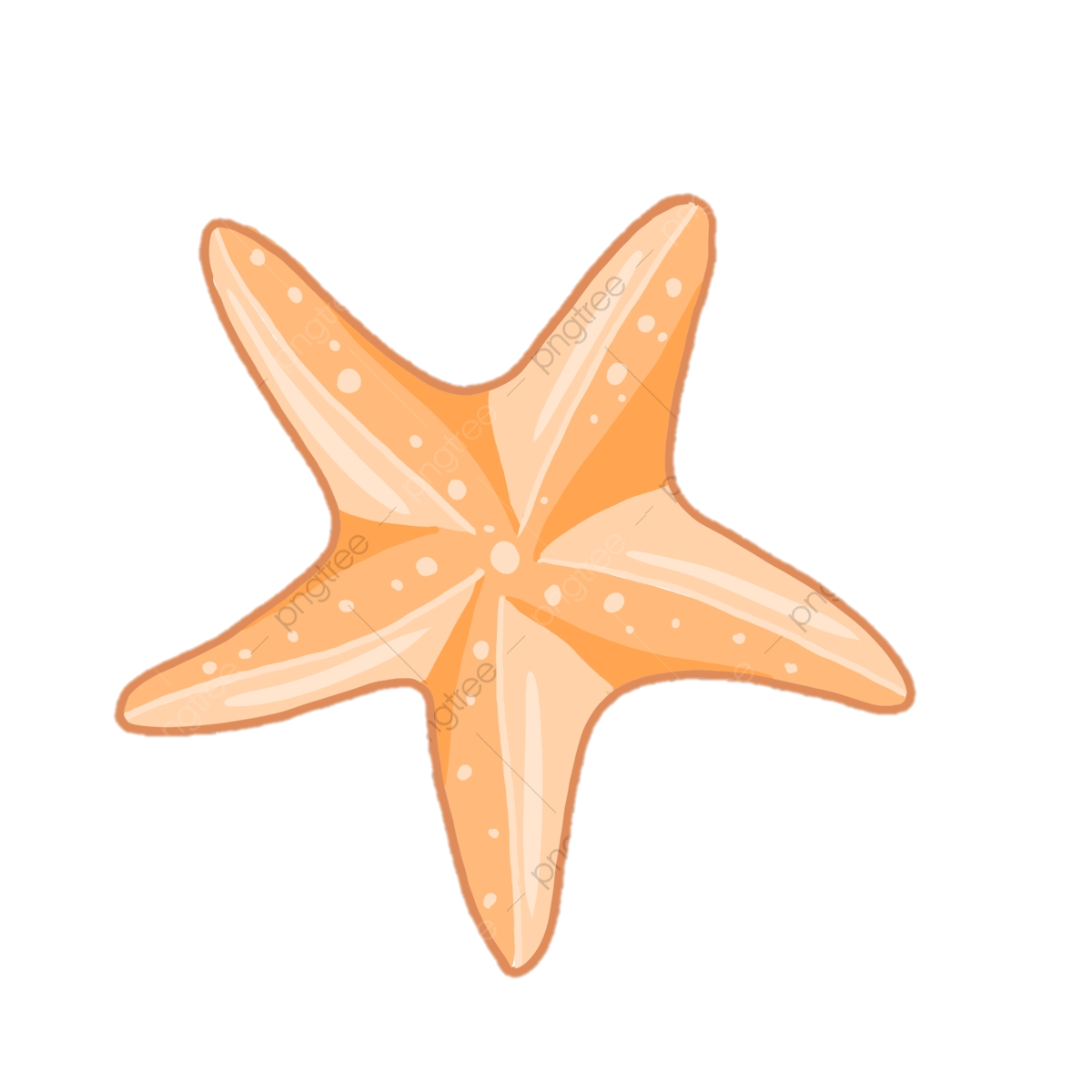 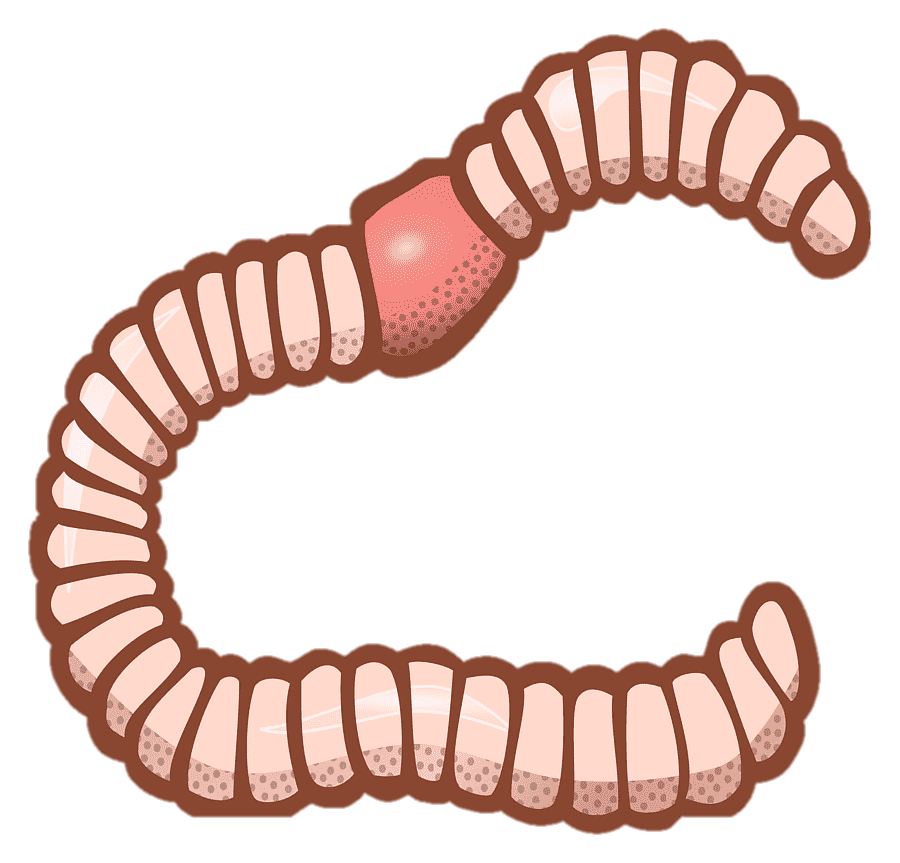 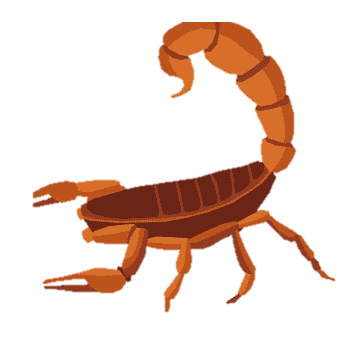 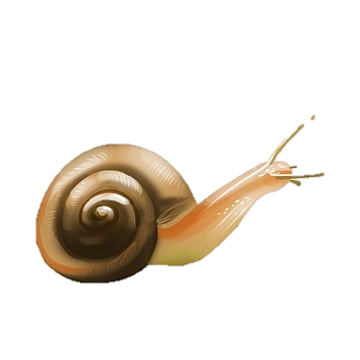 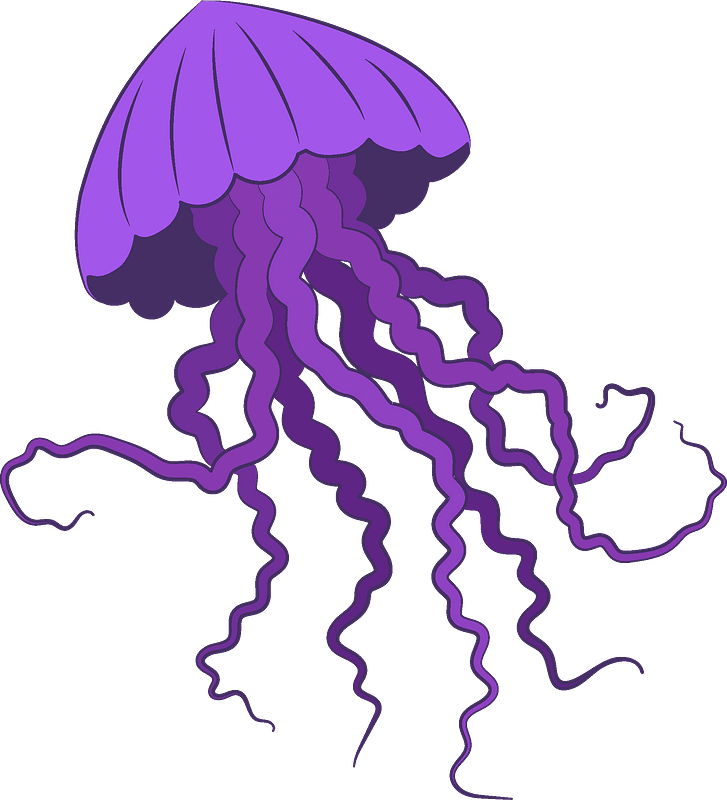 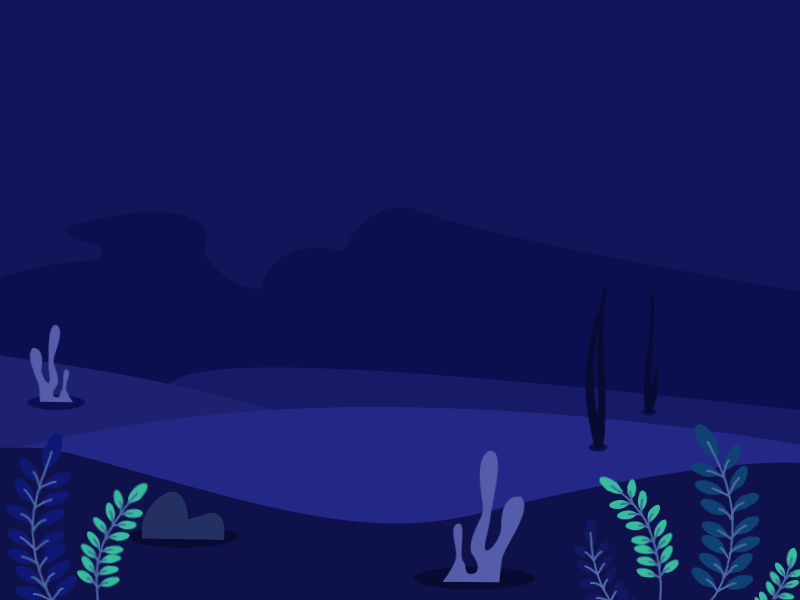 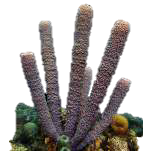 الحيوانات اللافقارية
بعض الحيوانات  لها عمود فقري وتسمى فقاريات، 
وبعضها الآخر ليس له عمود فقري و تسمى اللافقاريات
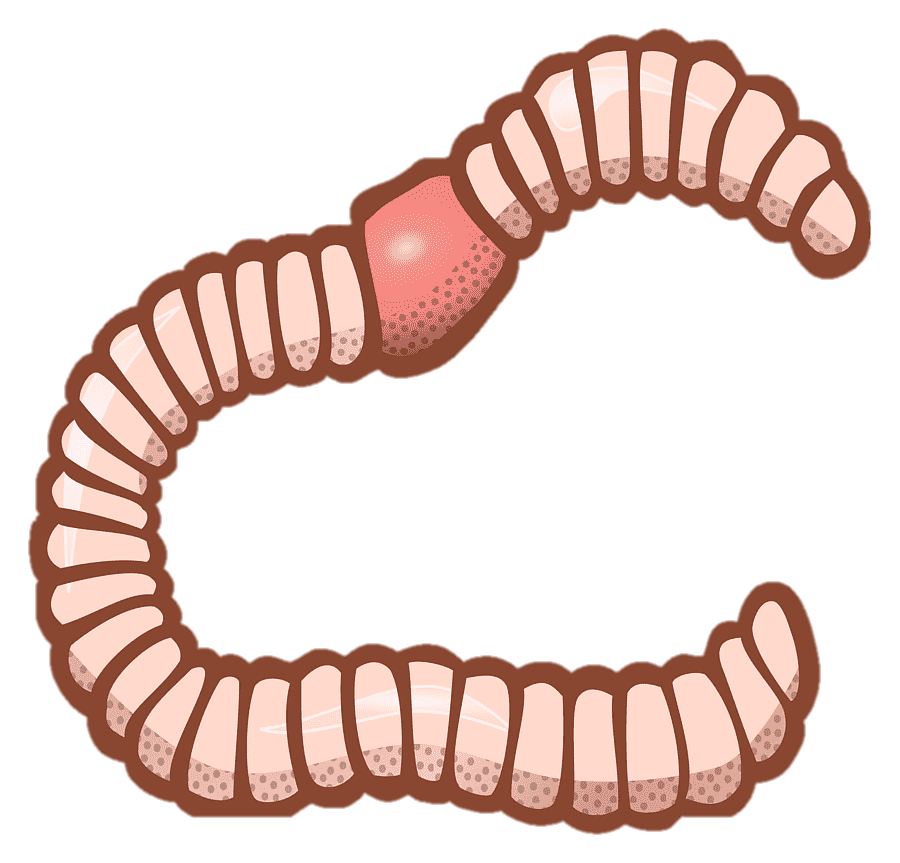 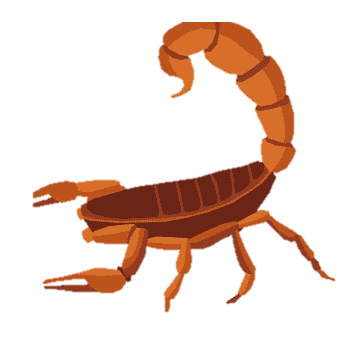 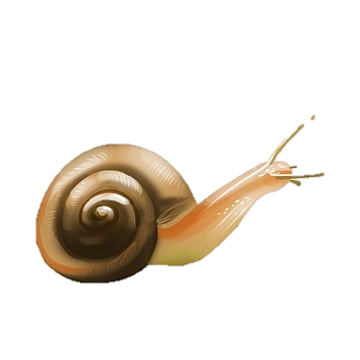 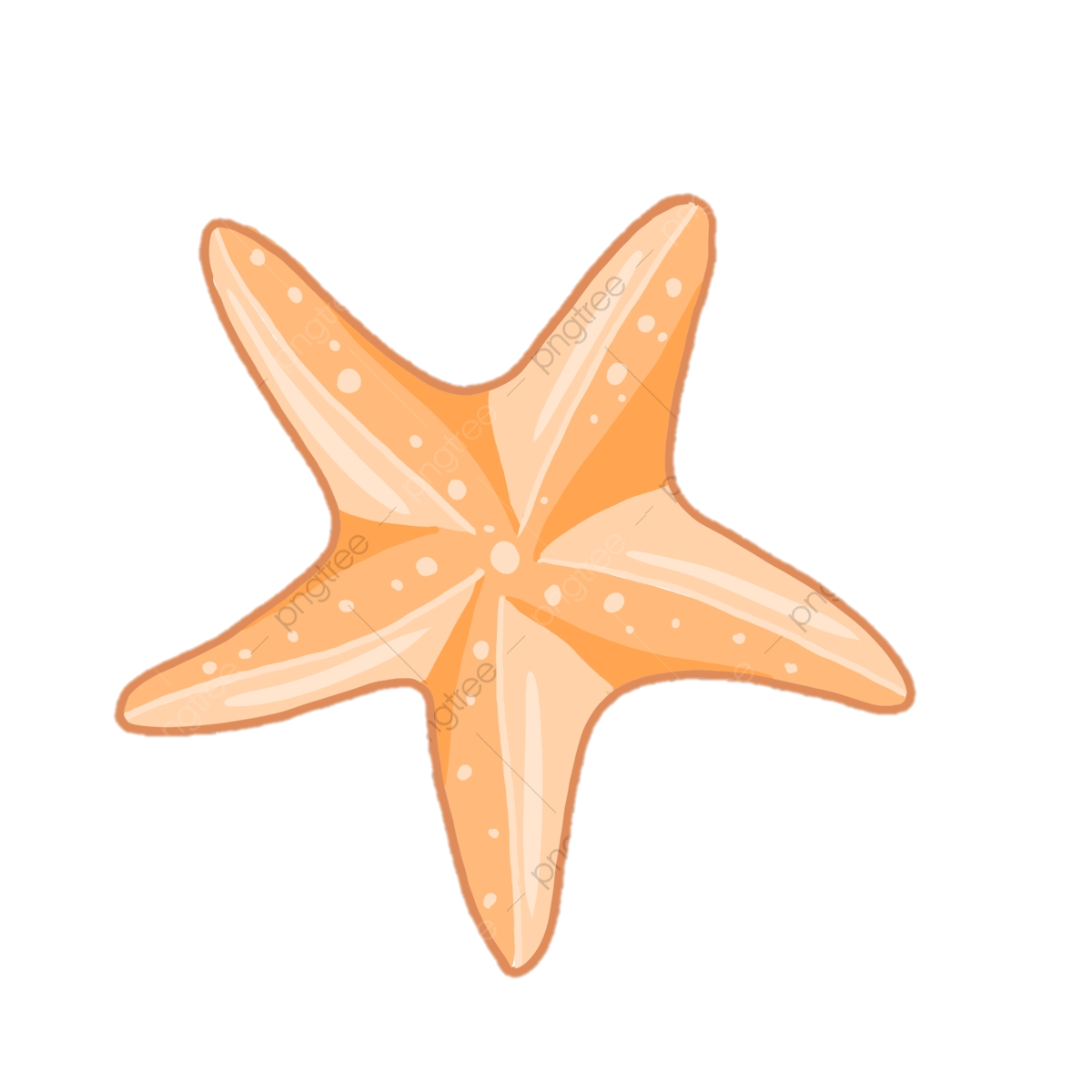 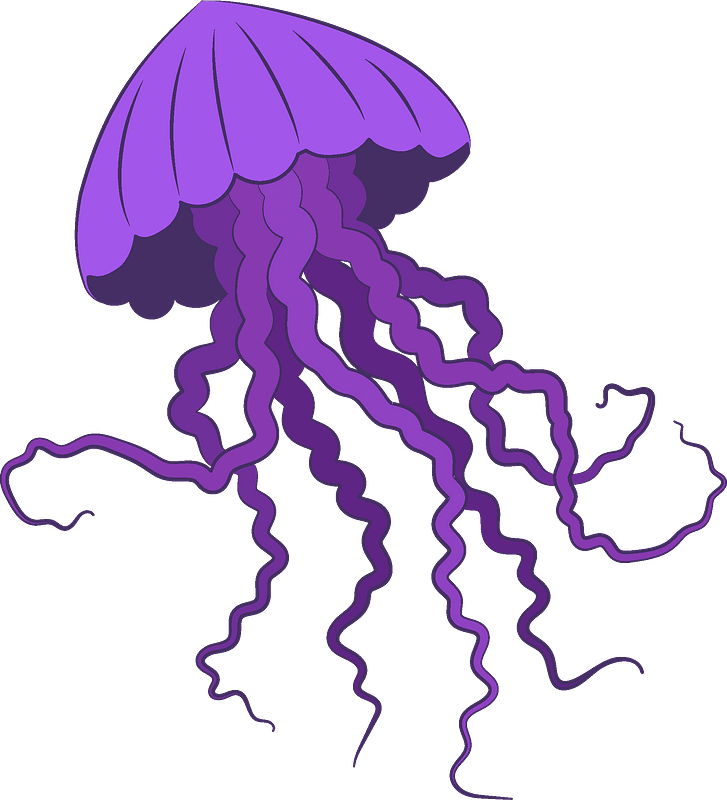 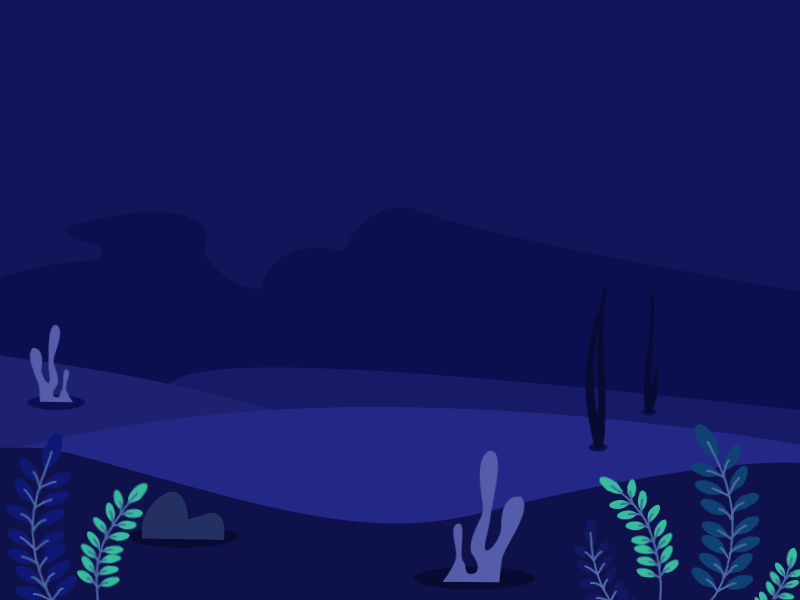 الحيوانات اللافقارية
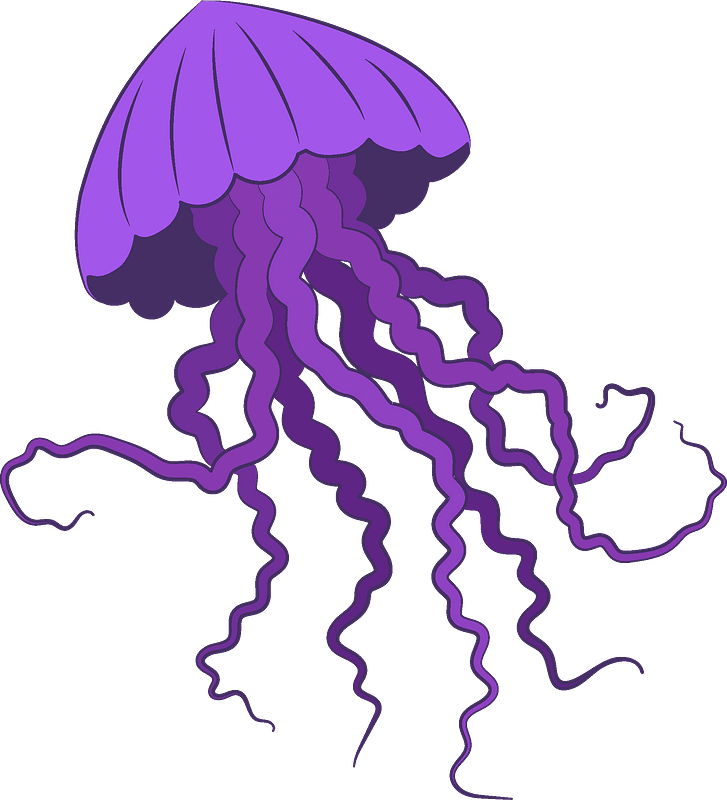 تقسم الحيوانات حسب وجود عمود فقري في أجسامها إلى قسمين، هما:
1 .الفقاريات.
2 .اللافقاريات
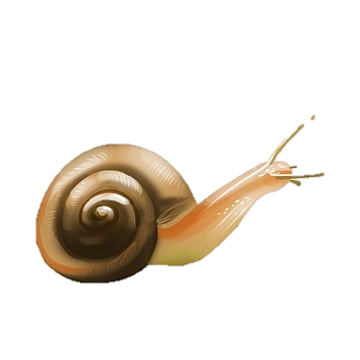 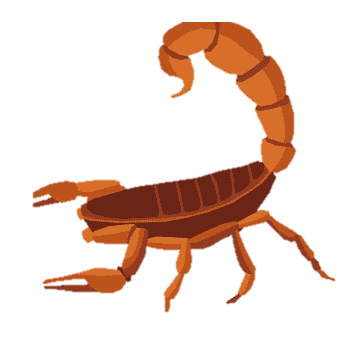 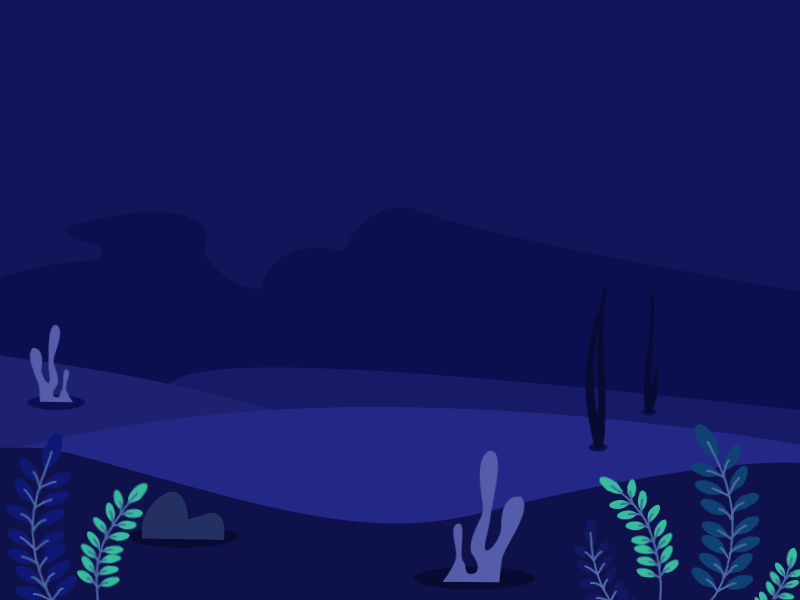 الحيوانات اللافقارية
اللافقاريات: حيوانات ليس لها عمود فقري.
معظم الحيوانات لافقاريات، وتصنف في ثماني مجموعات، هي:
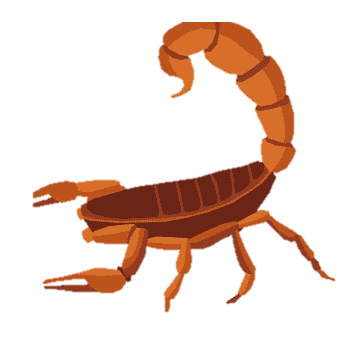 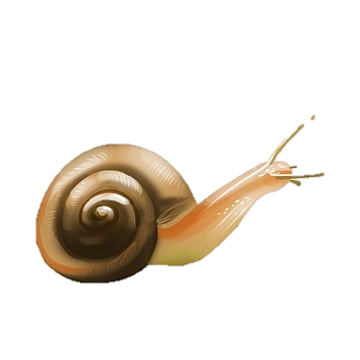 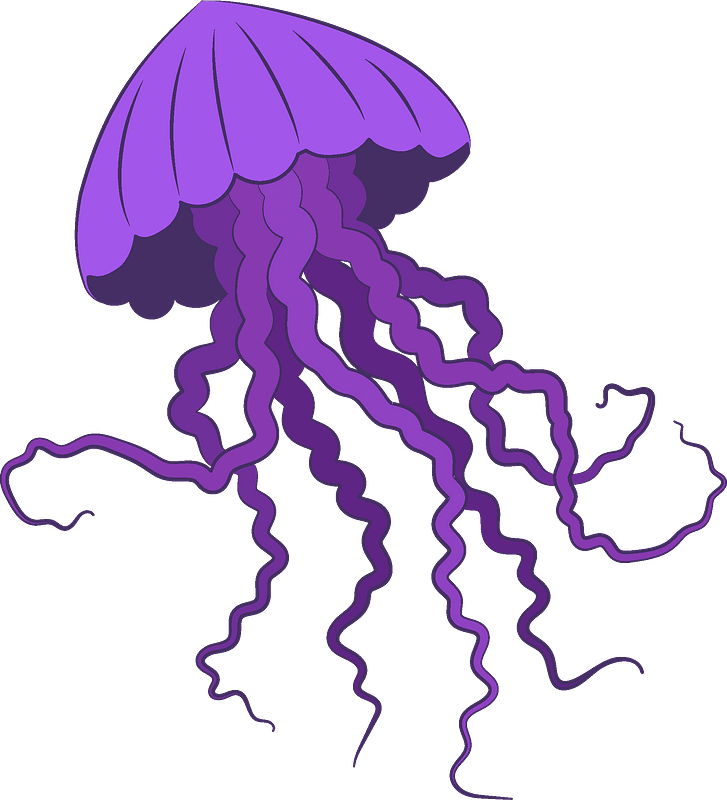 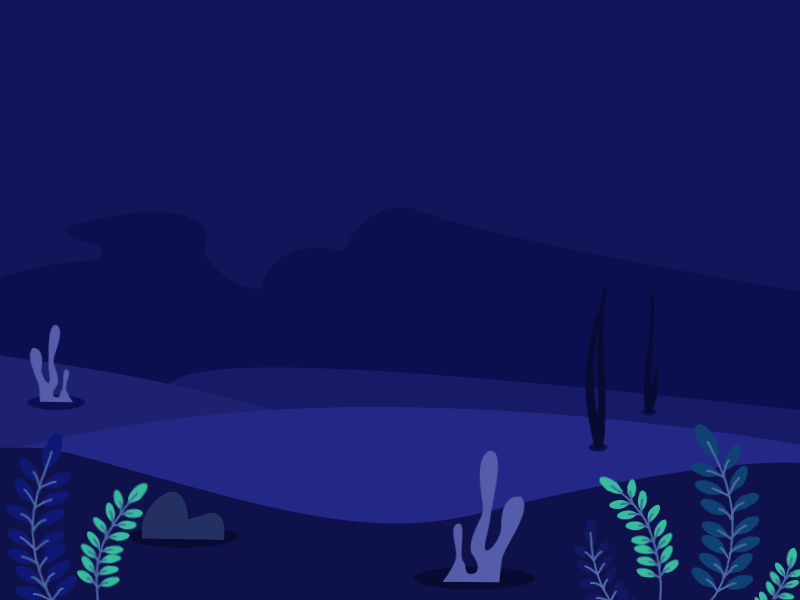 الحيوانات اللافقارية
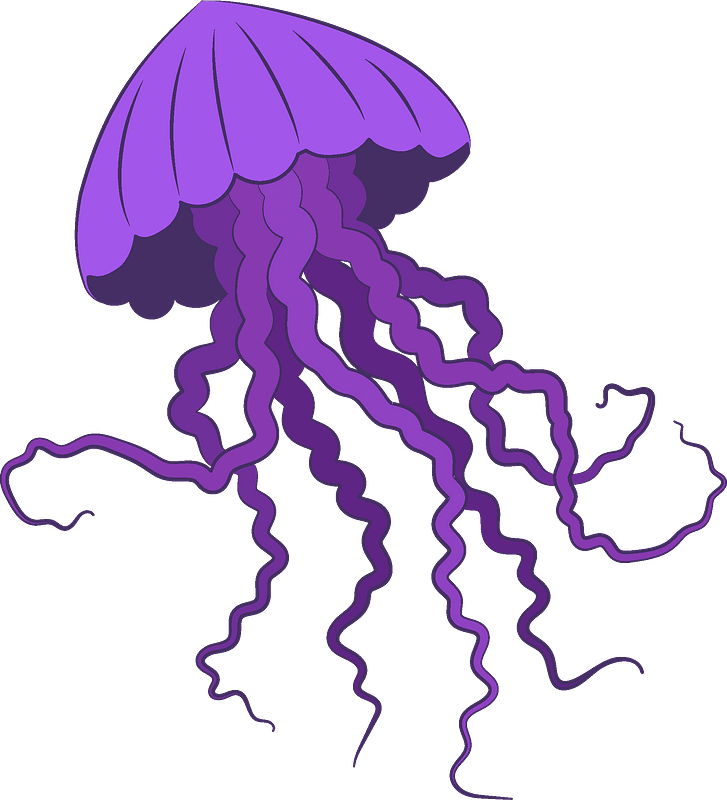 1 .الرخويات.
2 .اللاسعات.
3 .الإسفنجيات.
4 .شوكيات الجلد.
5 .المفصليات.
6 .الديدان المسطحة.
7 .الديدان الأسطوانية.
8 .الديدان الحلقي
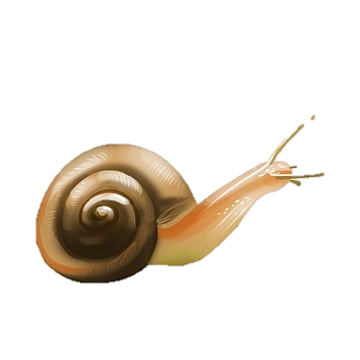 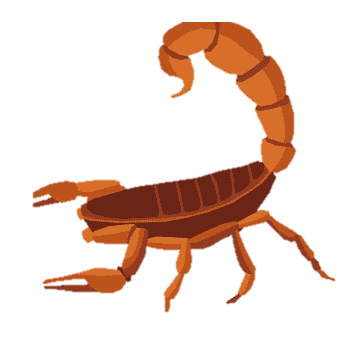 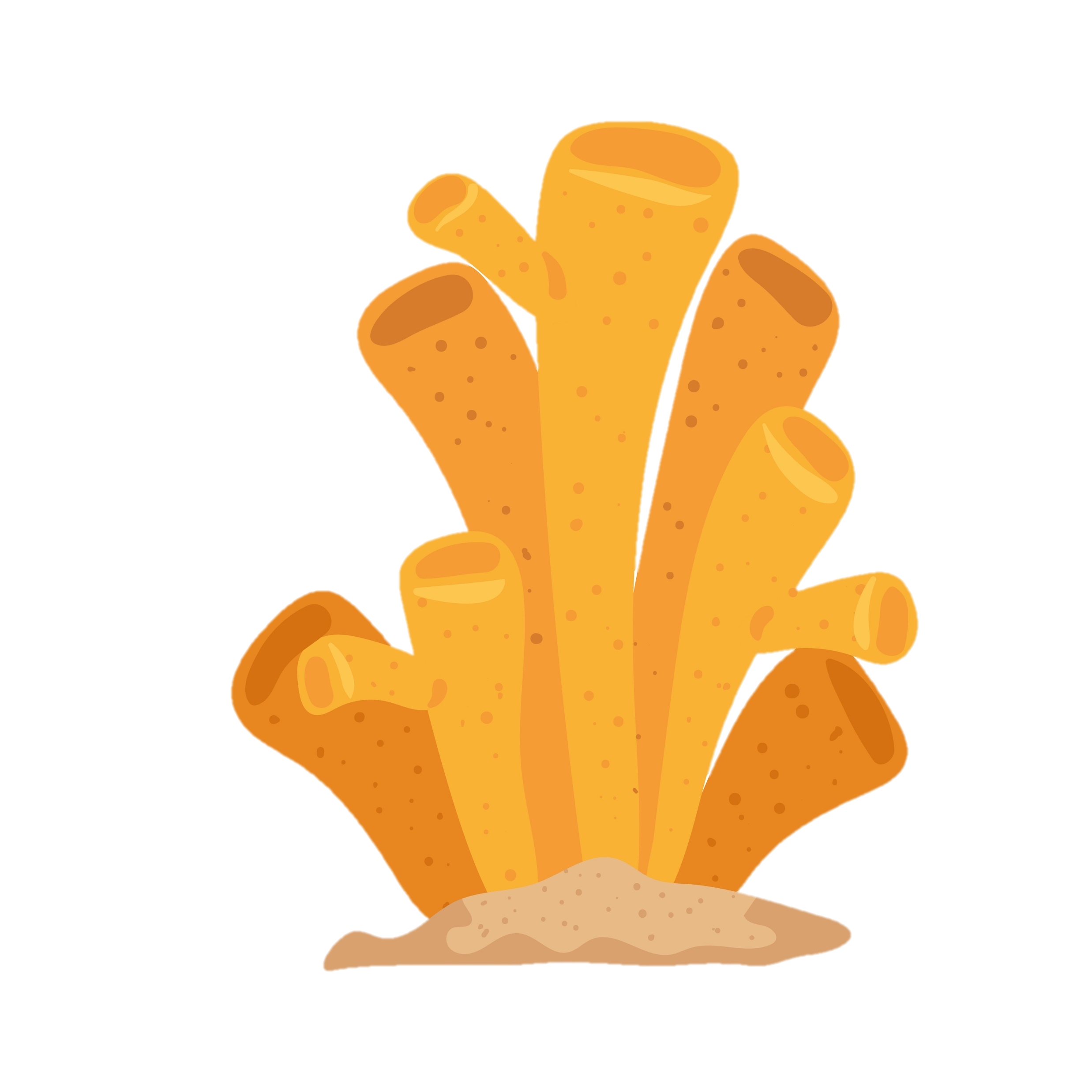 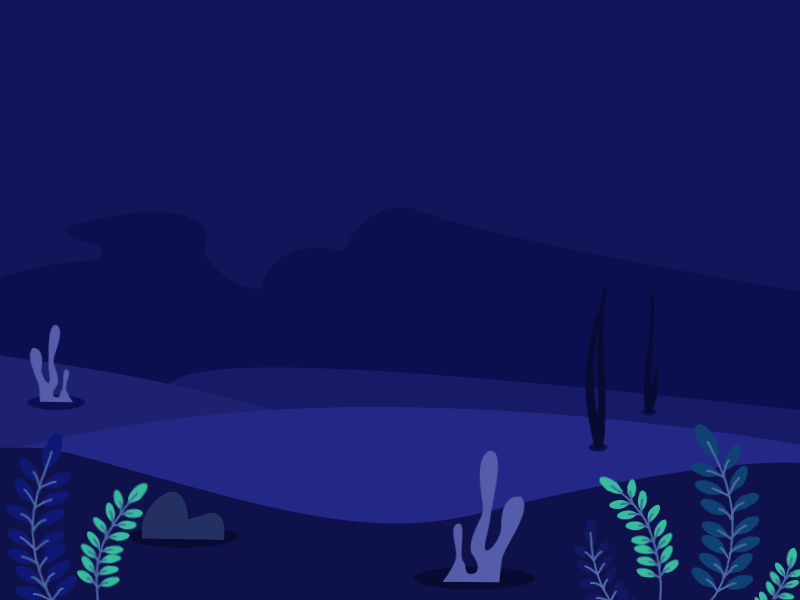 الإسفنجيات
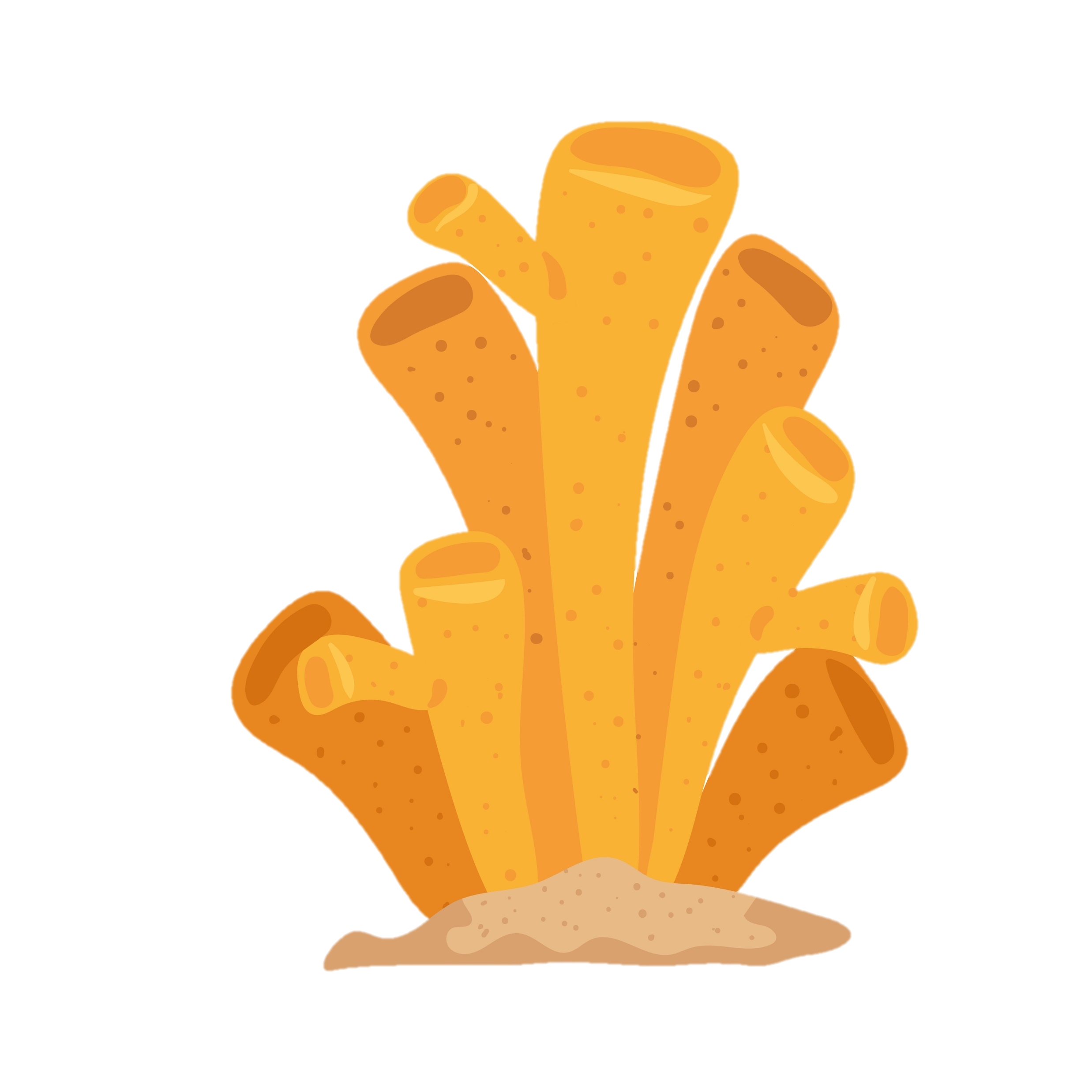 هي أبسط اللافقاريات معظمها له شكل يشبه كيساً له فتحة في أعلاه

تتكون أجسامها من طبقتين و مجوّف من الداخل.
تعيش الإسفنجيات في الماء.

الإسفنج مكتمل النمو عديم الحركة و اما صغار الإسفنج قادرة على الطفو فوق الماء
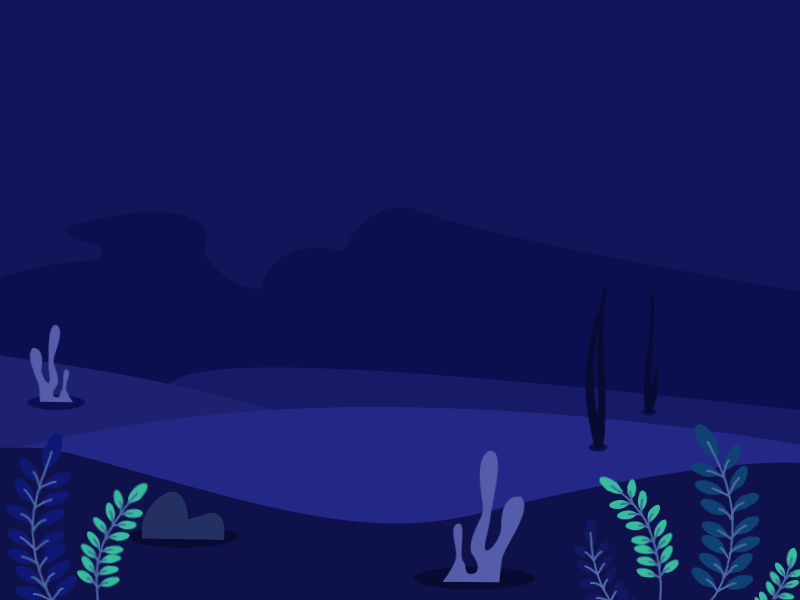 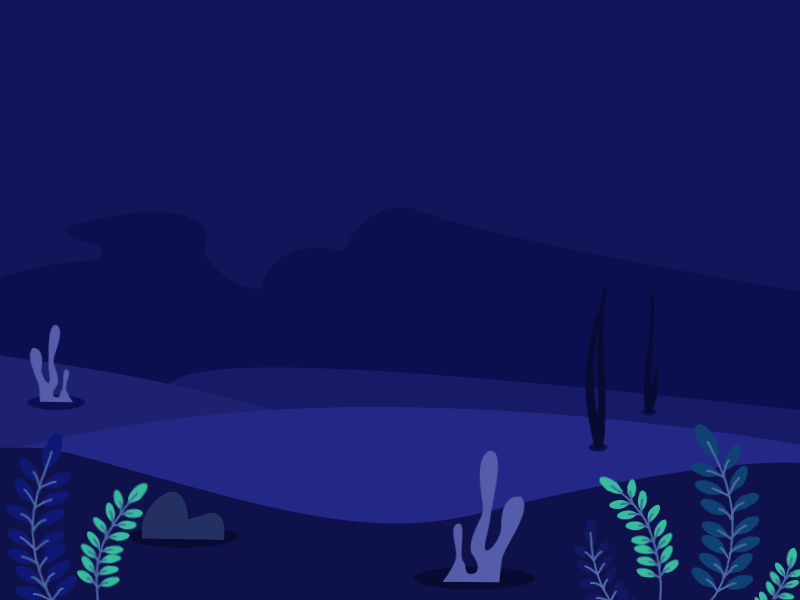 اللاسعات (الجوفمعويات)
حيوانات لافقارية لها أجزاء تُسمى اللوامس تشبه الأذرع
 ينتهي كل منها بخلايا لاسعة تشل بها حركة فريستها.

بعض هذه الحيوانات عديم الحركة 
لا ينتقل من مكانه ومنها (المرجان).
بعضها الآخر يطفو ويسبح, ومنها (قنديل البحر).
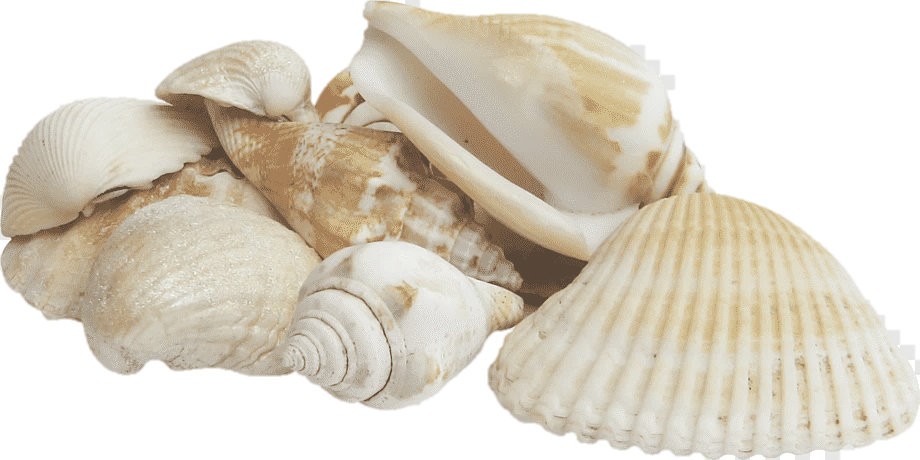 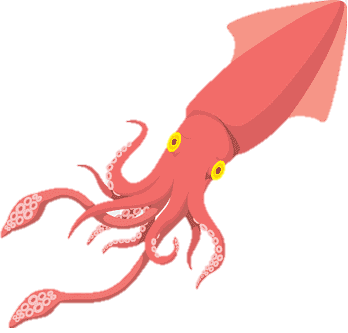 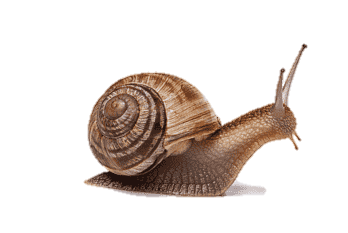 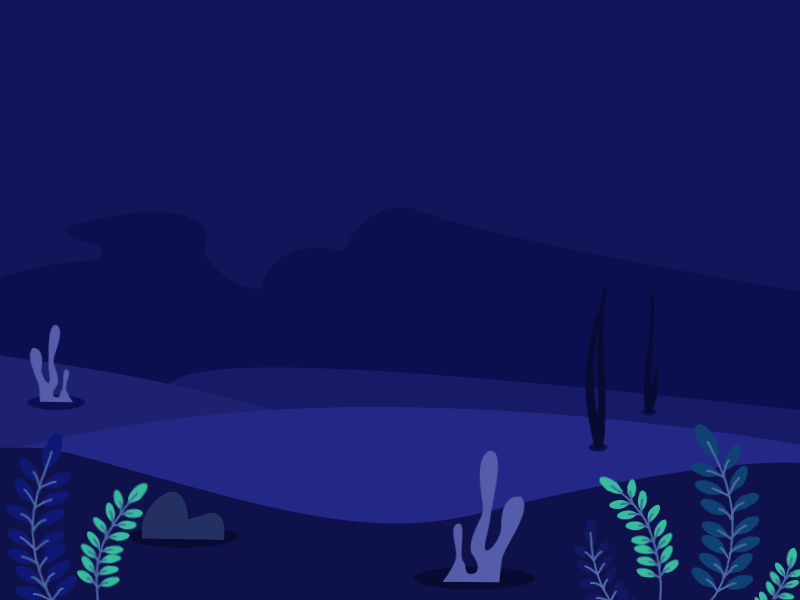 الرخويات
الاصداف من الرخويات أجسامها لينة
لها تراكيب صلبة لدعم وحماية أجسامها 
بعض هذه التراكيب داخلية وبعضها خارجية.
تعيش معظم الرخويات في الماء،
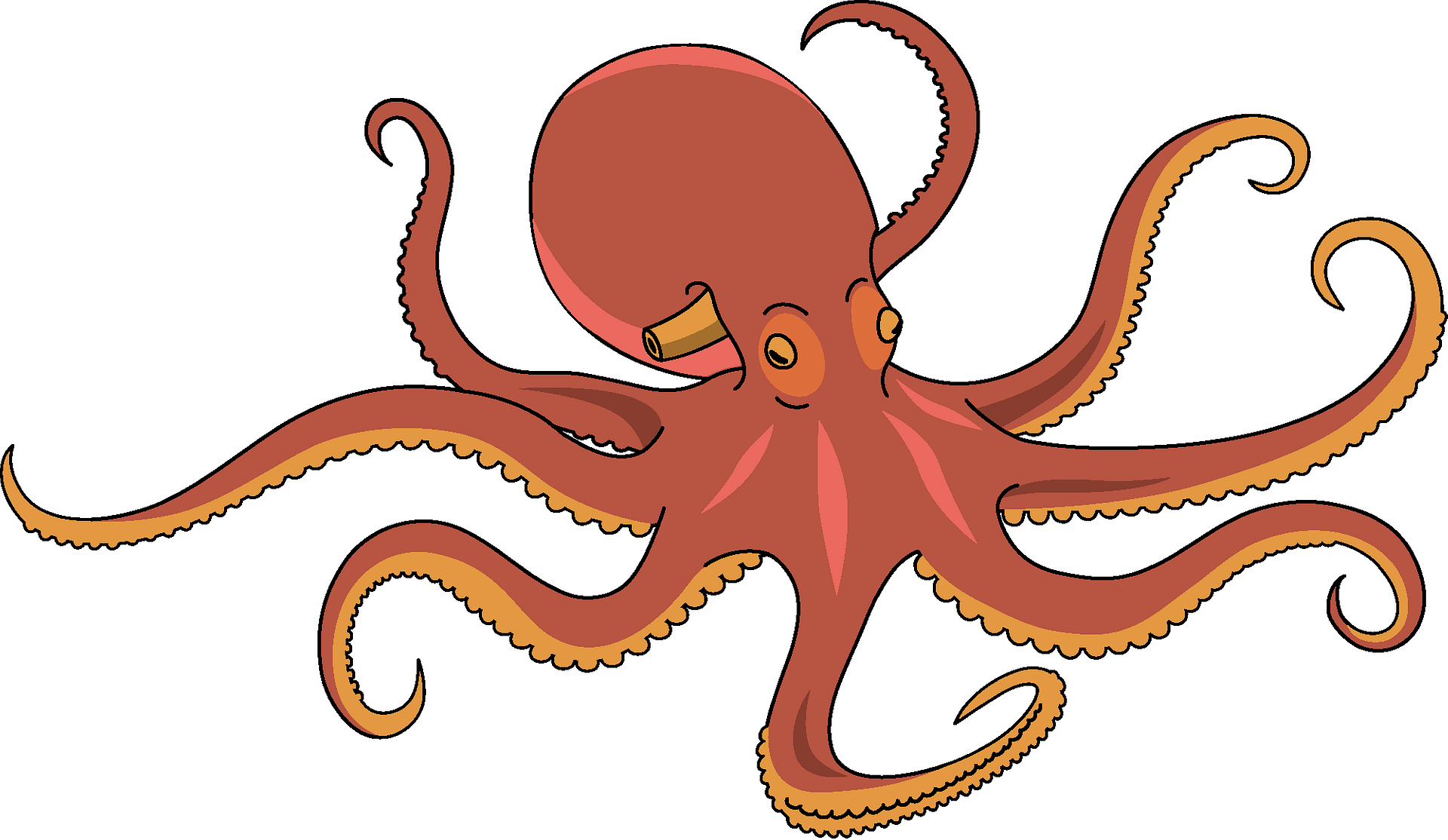 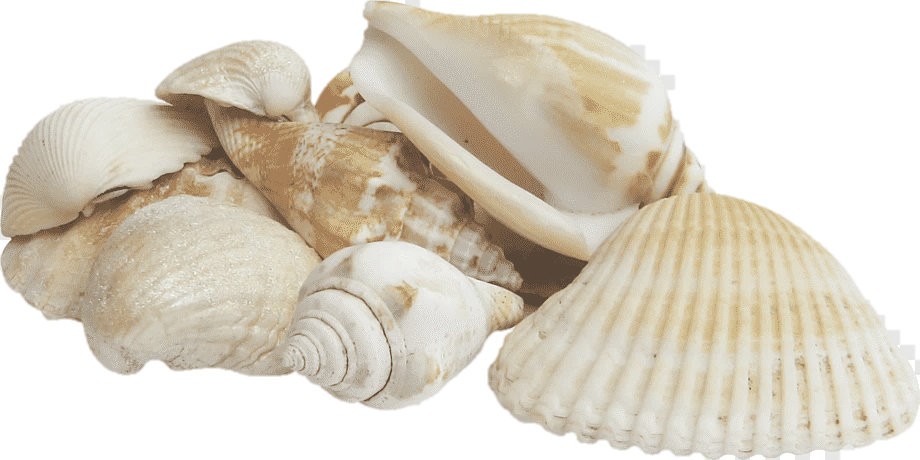 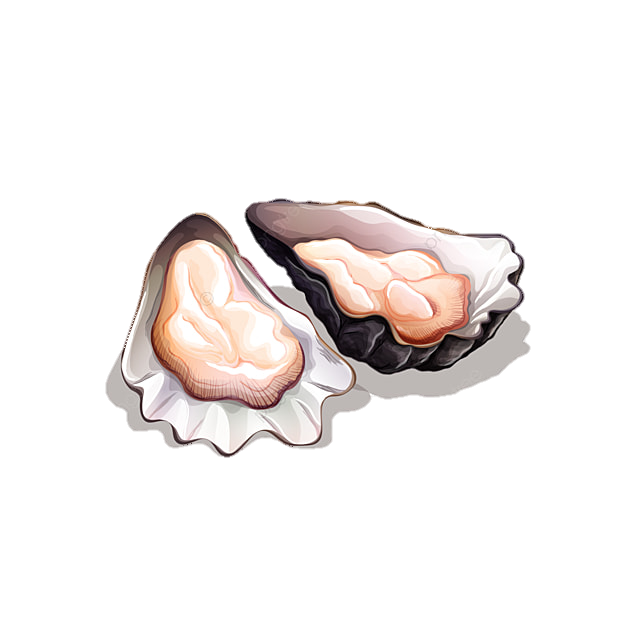 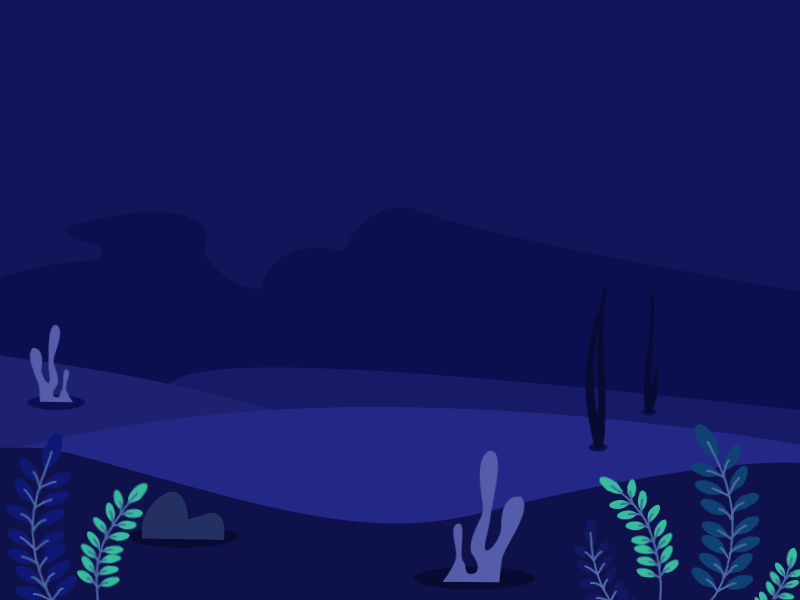 الرخويات
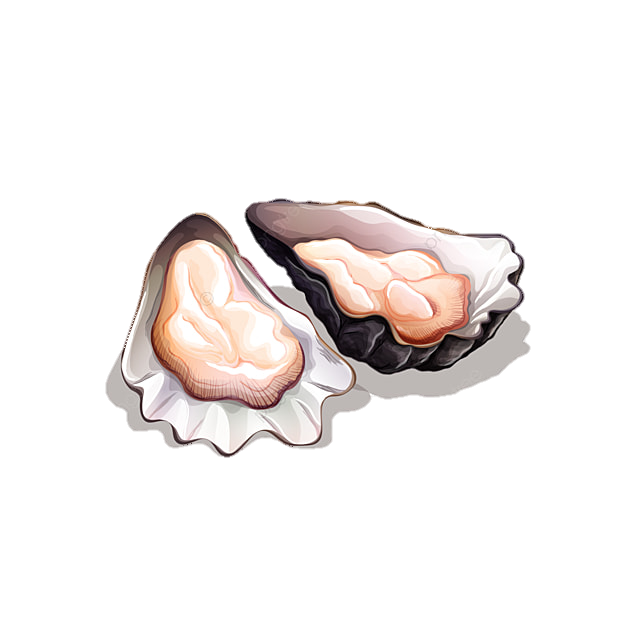 بعض الرخويات يسبح بحرّية ومنها الحبّار والأخطبوط
بعض الرخويات البالغة تستقر في مكان واحد ومنها المحار 
الحلزون من الرخويات التي تستطيع العيش على اليابسة.
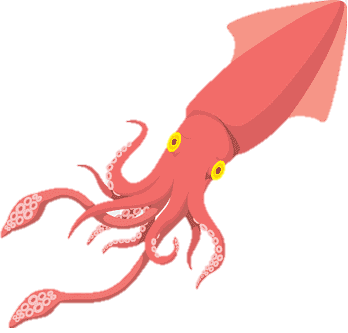 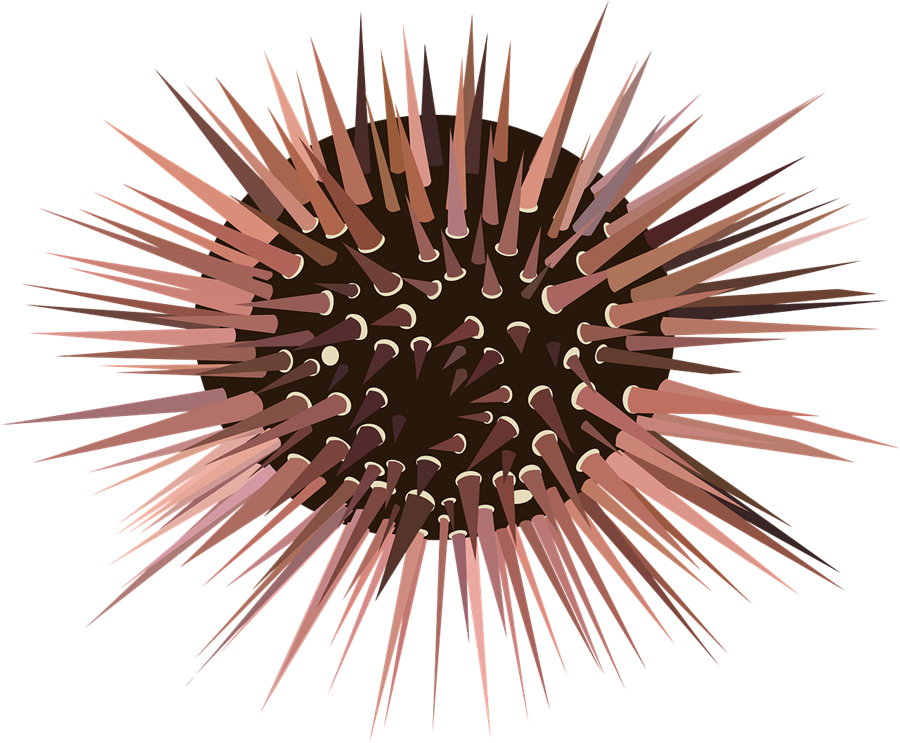 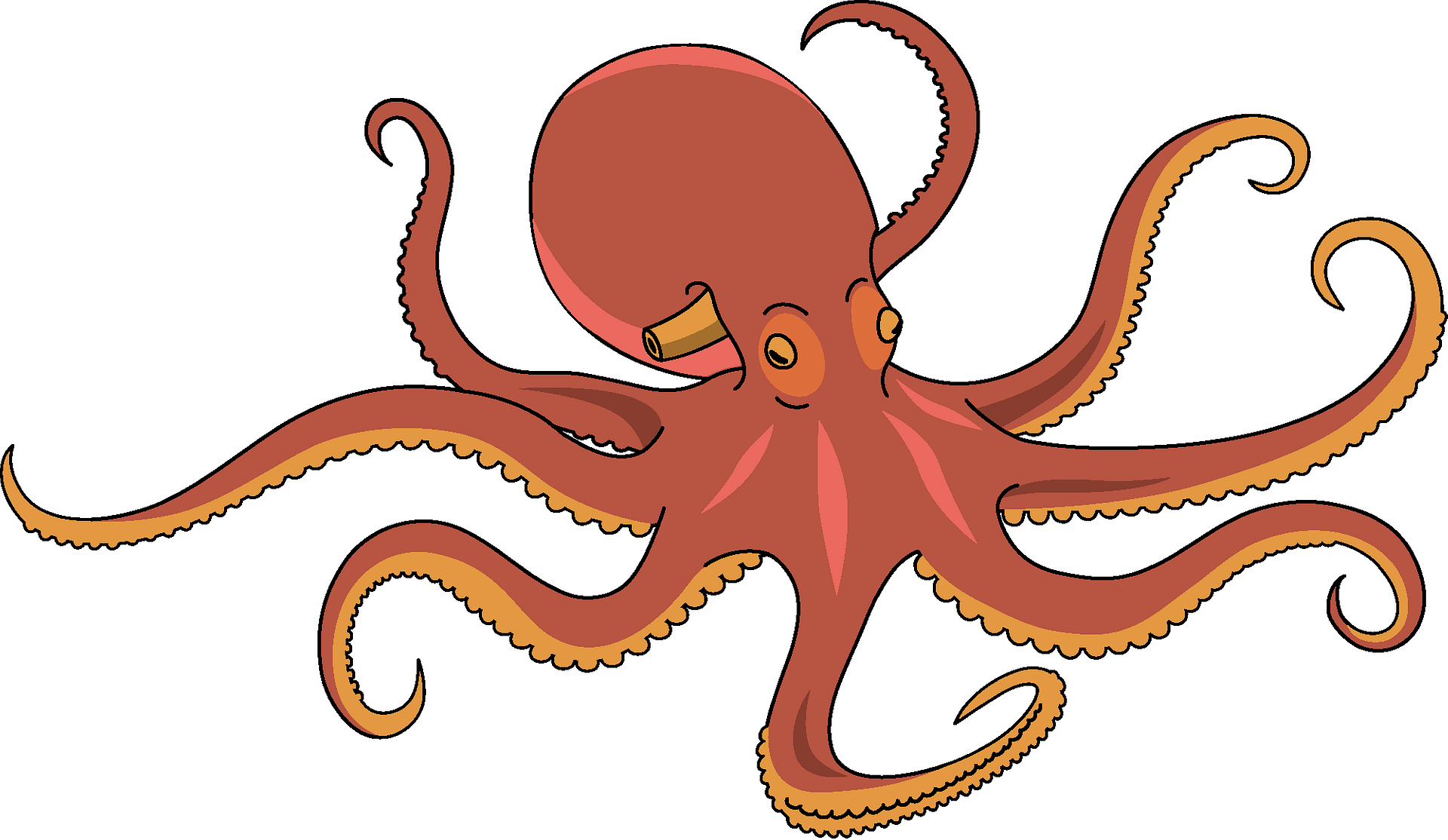 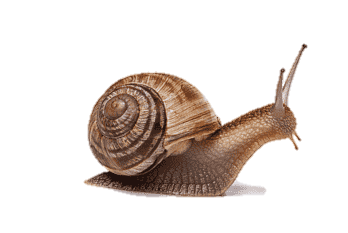 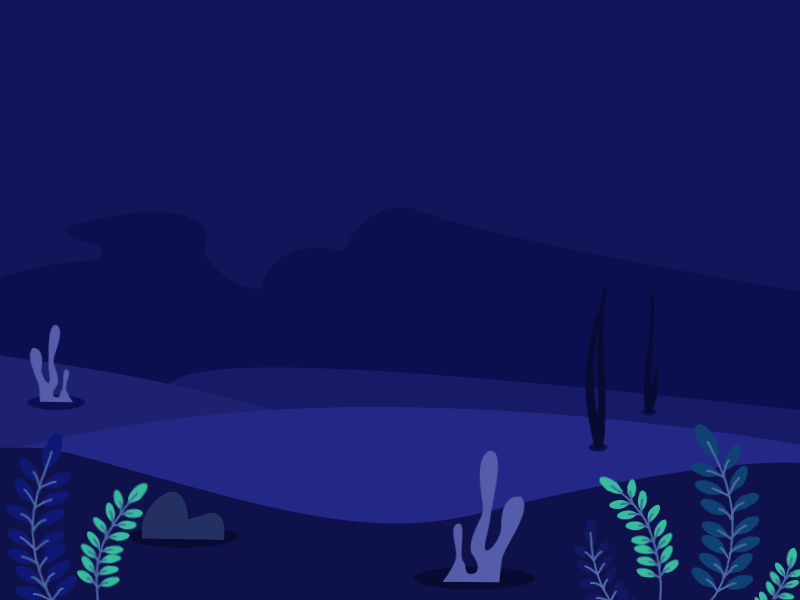 شوكيات الجلد
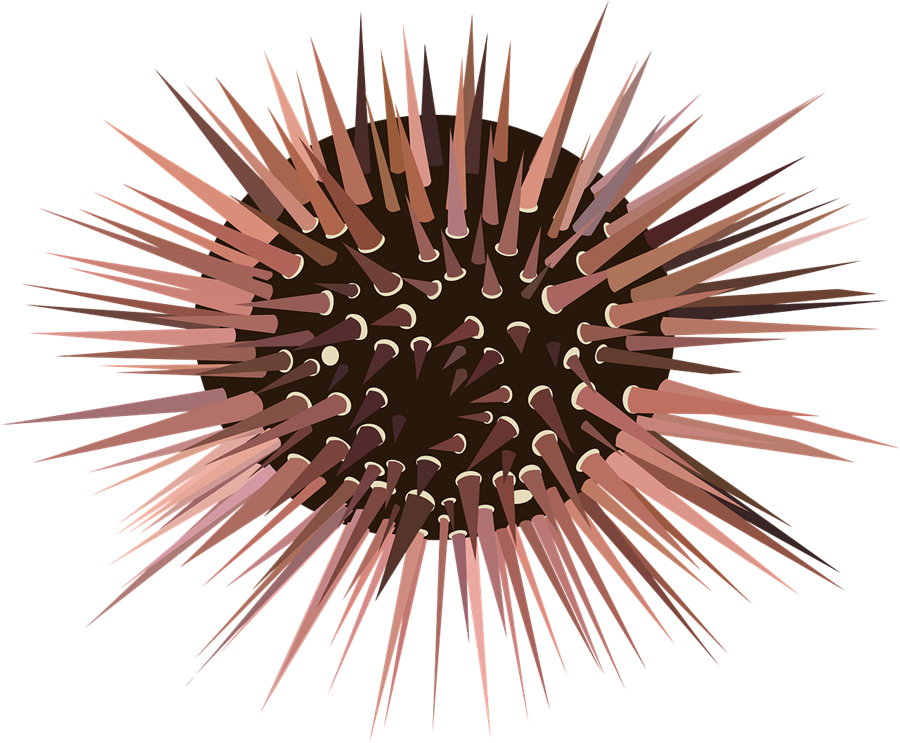 يصنف قنفذ البحر في شوكيات الجلد، 
و الذي يميِّز هذه المخلوقات
لها جلد يحمل أشواكاً 
ولها دعامة داخلية تسمى الهيكل الداخلي
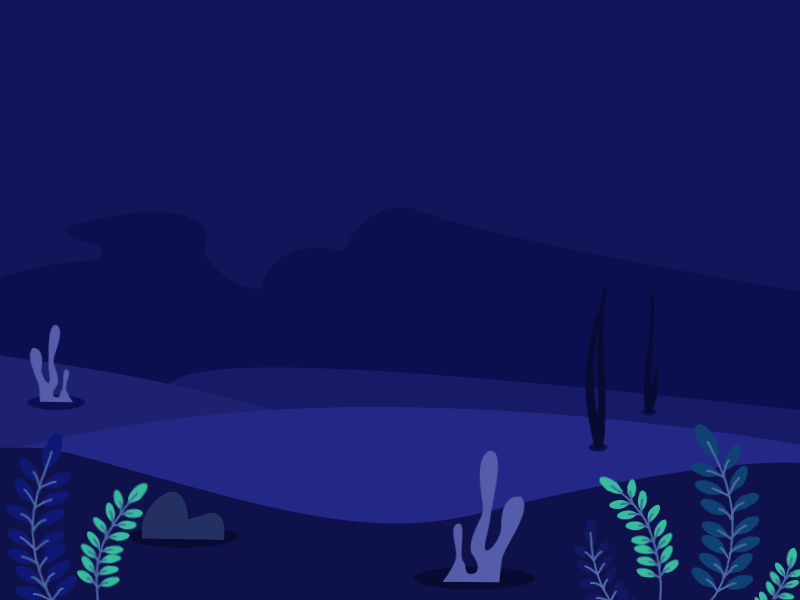 تقويم مرحلي
ما هي طرق وصف الحيوانات
إحدى طرق وصف الحيوانات هي معرفة أوجه التشابه والاختلاف فيما بينها
ما هي الصفات الأساسية التي يتم تصنيف الحيوانات عليها ؟
أن بعضها له عمود فقري و تسمى حيوانات فقارية .
- وبعضها ليس له عمود فقري وتسمى حيوانات لافقارية
ما هي أنواع الحيوانات اللافقارية
1 .الرخويات.       2 .اللاسعات.        3 .الإسفنجيات.  
4 .شوكيات الجلد.      5 .المفصليات.   6 .الديدان المسطحة.
7 .الديدان الأسطوانية.       8 .الديدان الحلقي